OMUL ESTE  RODUL  EDUCAŢIEI  PE  CARE  O  PRIMEŞTE.
(HELVETIUS)
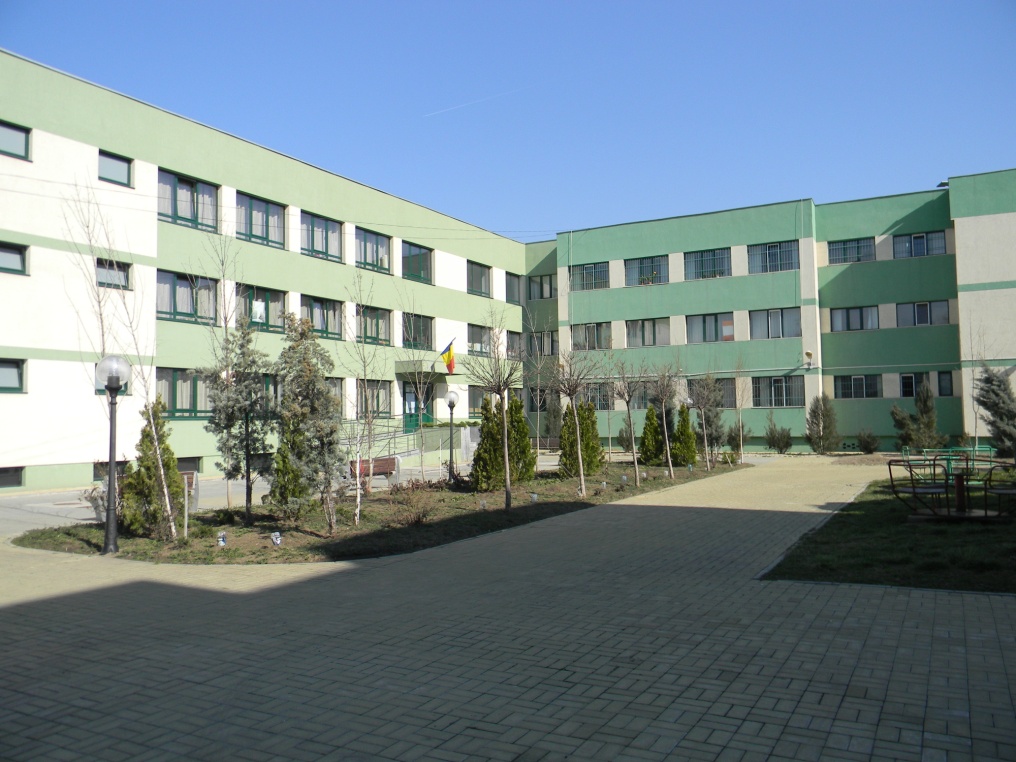 GRĂDINIŢA CU PROGRAM NORMAL,
PRELUNGIT ŞI SĂPTĂMÂNAL NR. 34
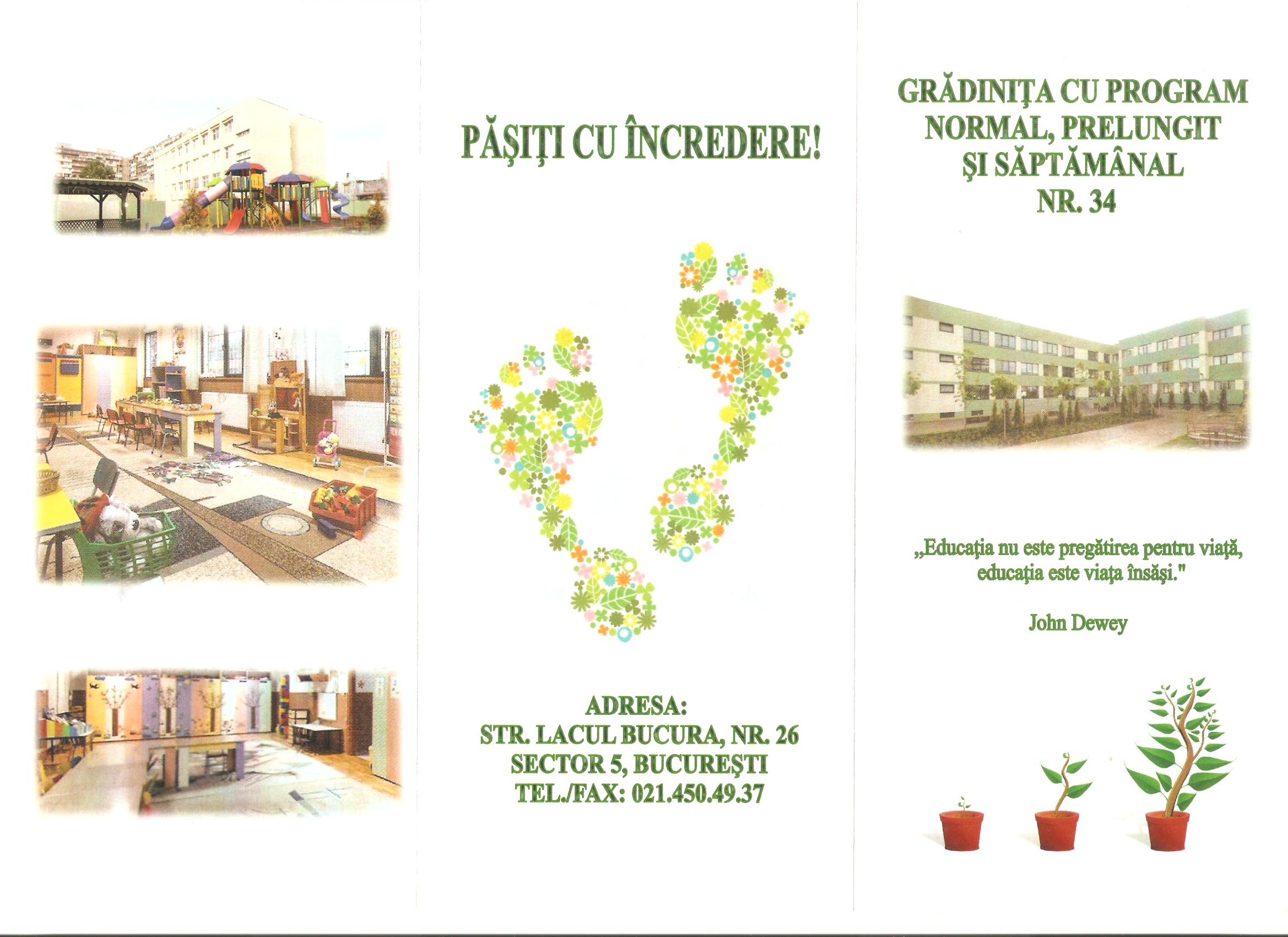 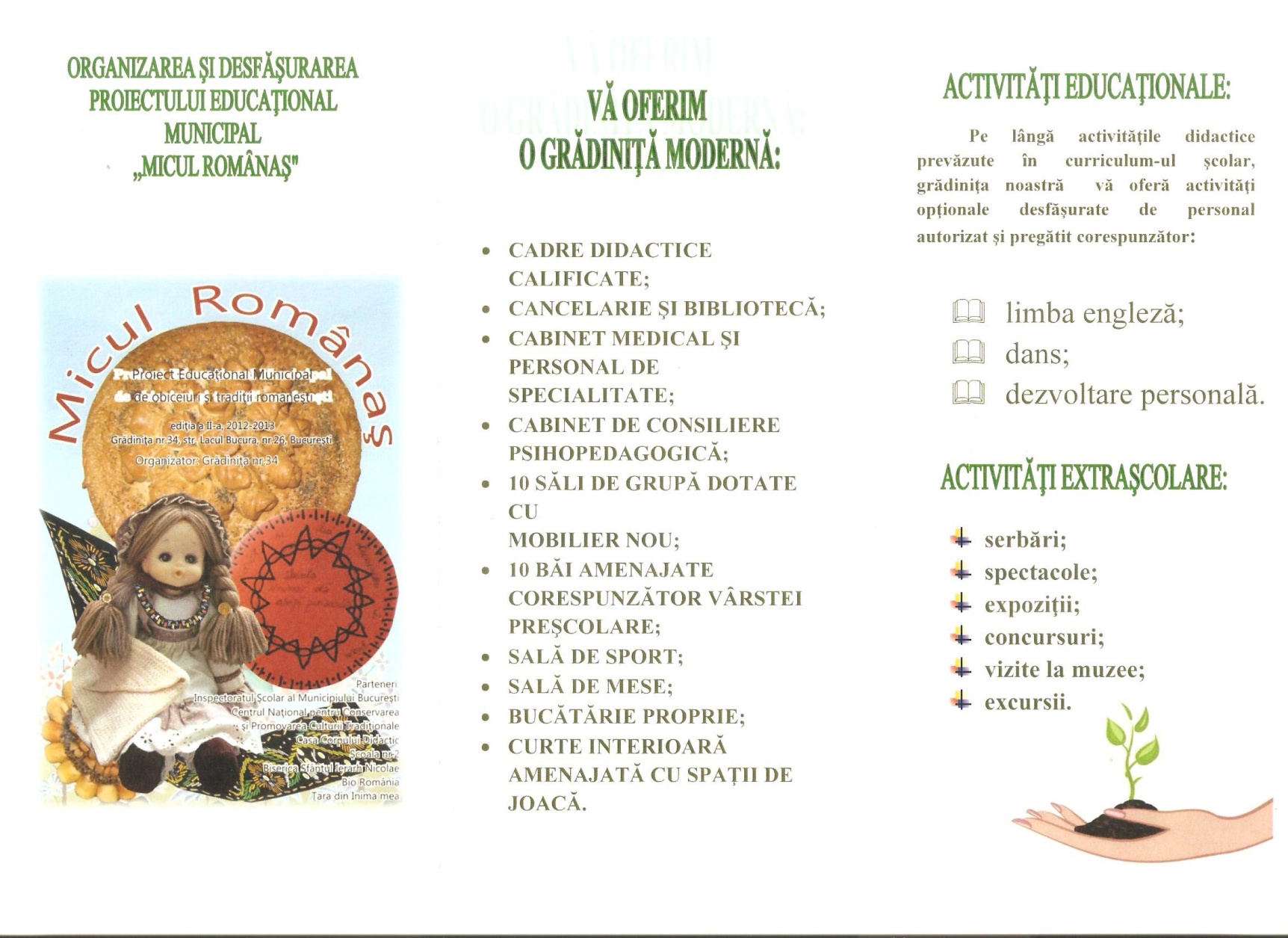 SATISFACŢIA COPIILOR, FAMILIILOR, EDUCATORILOR ŞI MANAGEMENTULUI
Scopul principal al Instituţiei Educaţionale îl reprezintă atingerea obiectivelor pentru o dezvoltare completă şi eficientă a formării copiilor şi părinţilor, acest aspect fiind conform normei CEIF 5.1.1.1
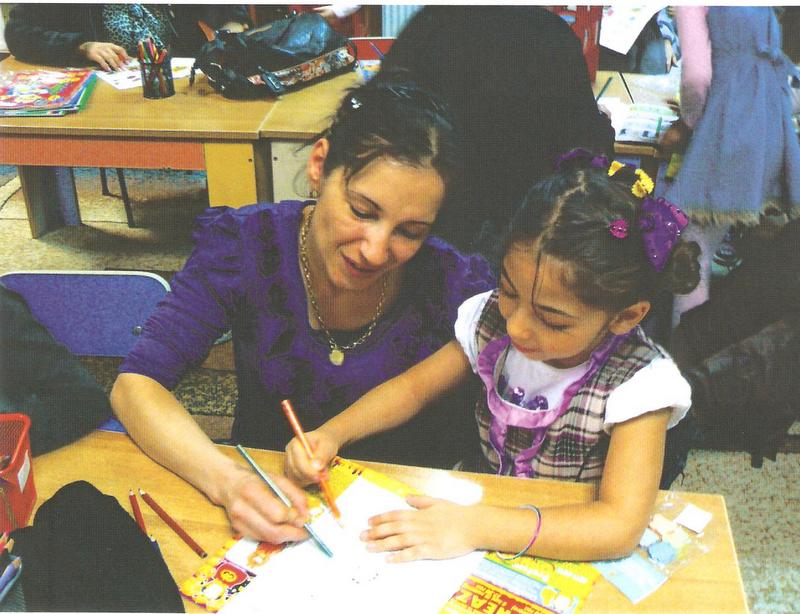 Colaborarea părinţi – educatoare este o condiţie fundamentală pentru asigurarea unei dezvoltări psihice a copilului, principalul aspect al acestui tip de relaţie constând în  consensul educativ. Unitatea cerinţelor educative solicitate de cele două părţi implicate, nu poate exista decât în momentul în care părintele este convins că atât el cât şi educatoarea au un ţel comun: 
binele copilului.
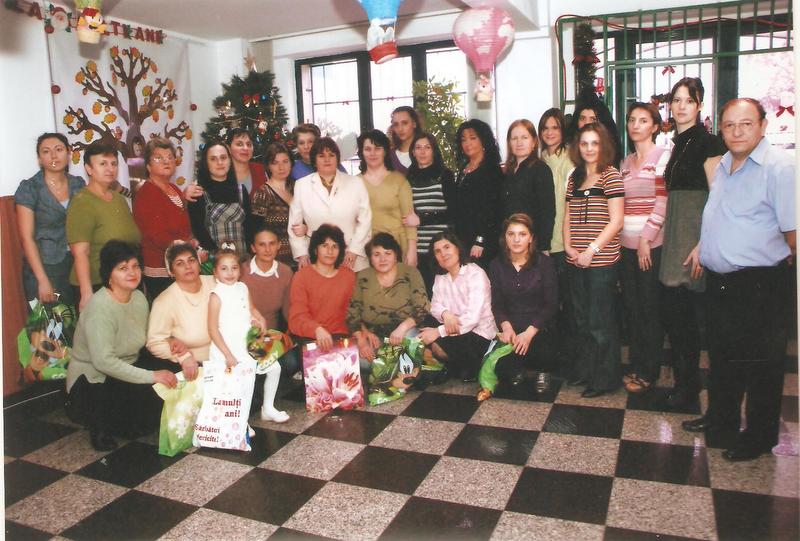 Calitatea socială în Instituţia Educaţională este determinată şi de satisfacţia cadrelor didactice.
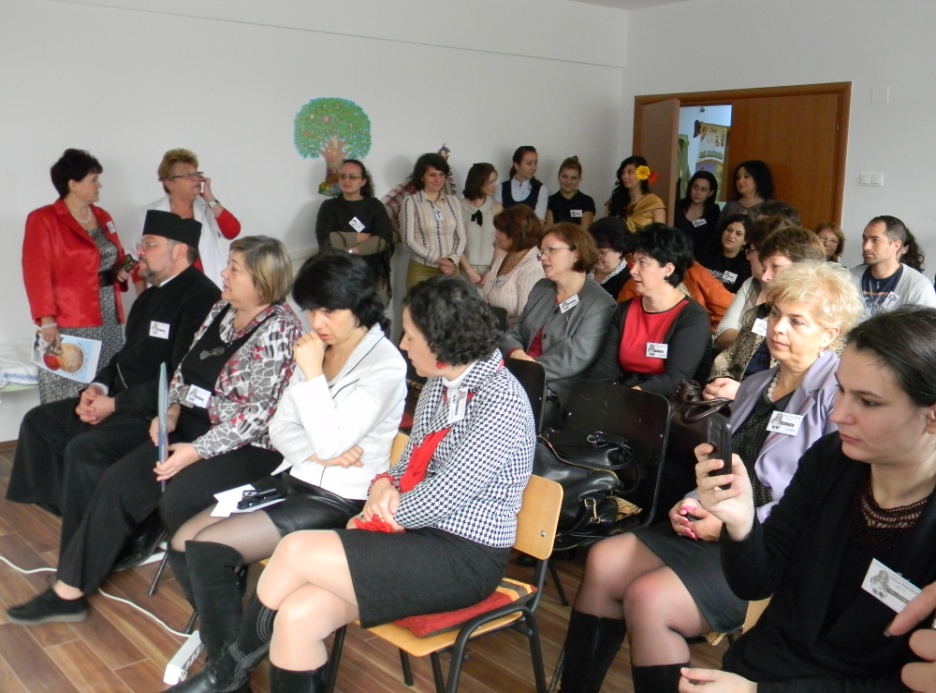 Principalii responsabili pentru asigurarea gradului de satisfacţie a copiilor şi familiilor sunt educatorii şi Conducerea Instituţiei Educaţionale, în acest sens cadrele didactice fiind conştiente de nevoia perfecţionării, participând la diverse cursuri de formare continuă furnizate atât de CCD cât şi de alte instituţii abilitate. (Conform Normei CEIF 5.1.1.3.)
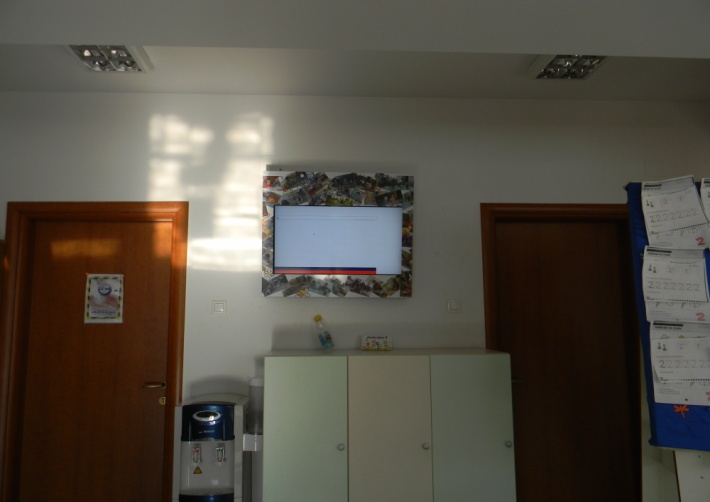 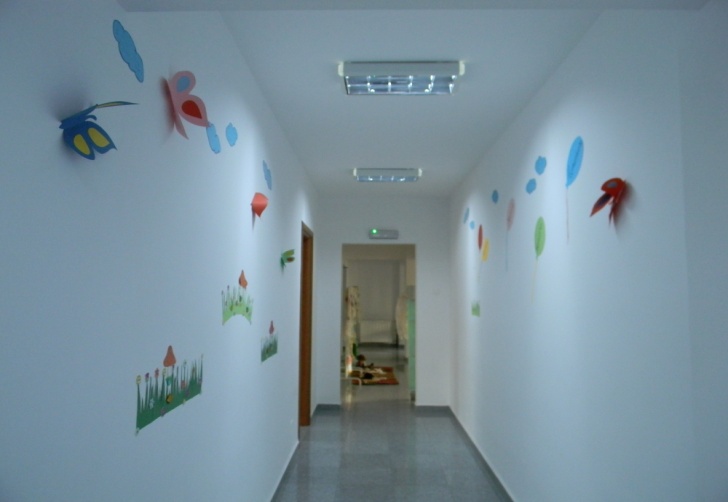 OFERTA NOASTRĂ:
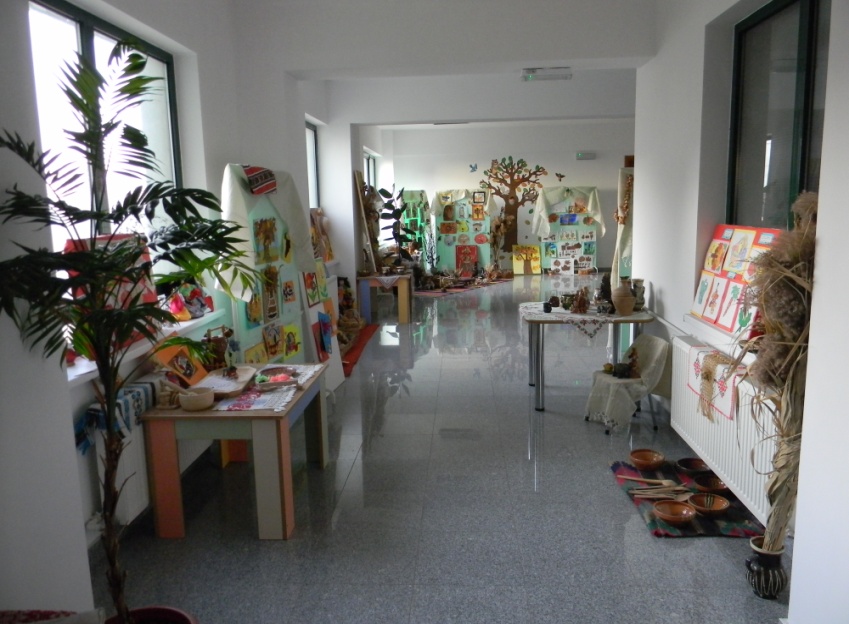 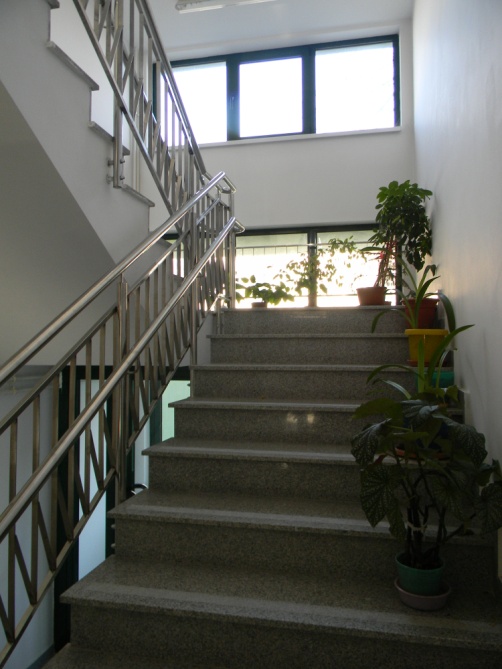 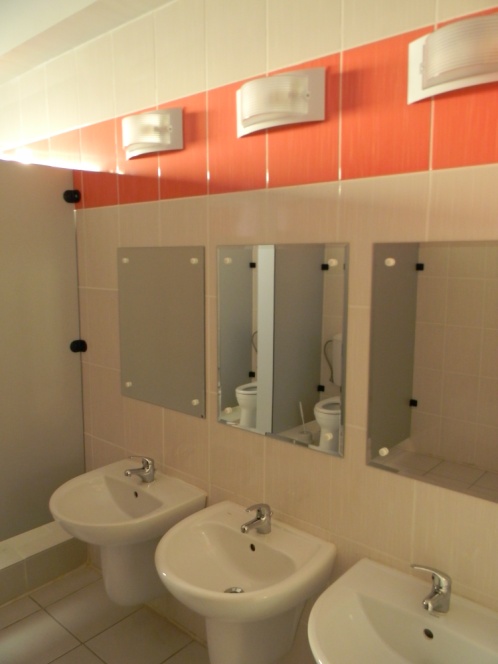 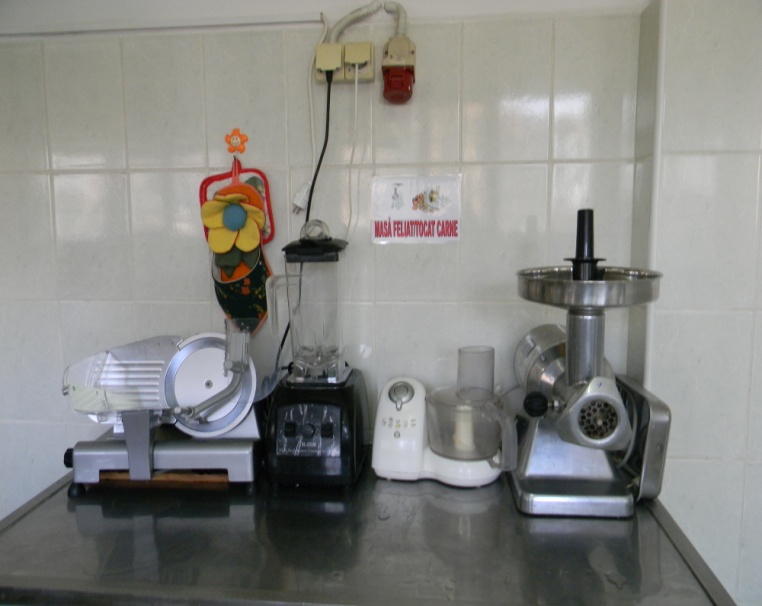 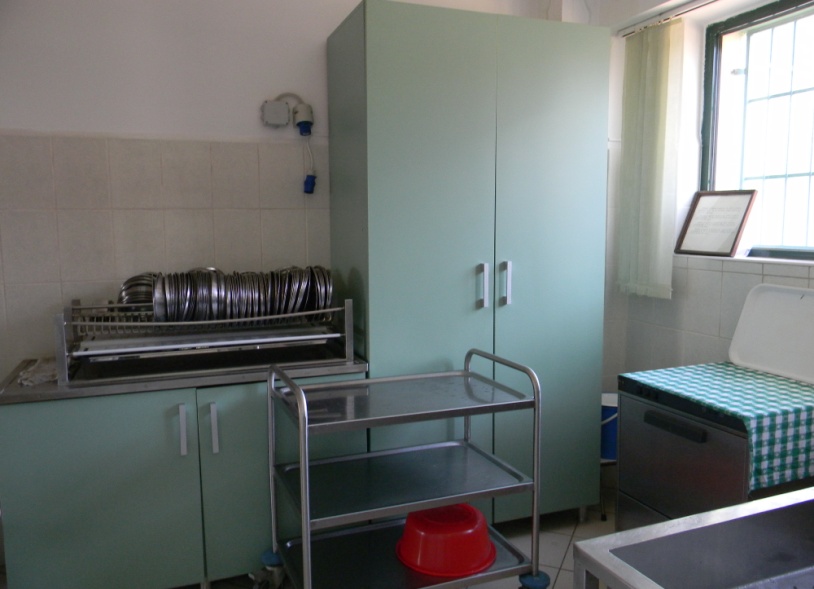 A MÂNCA NU E RUŞINE 
CÂND MĂNÂNCI CE SE CUVINE!
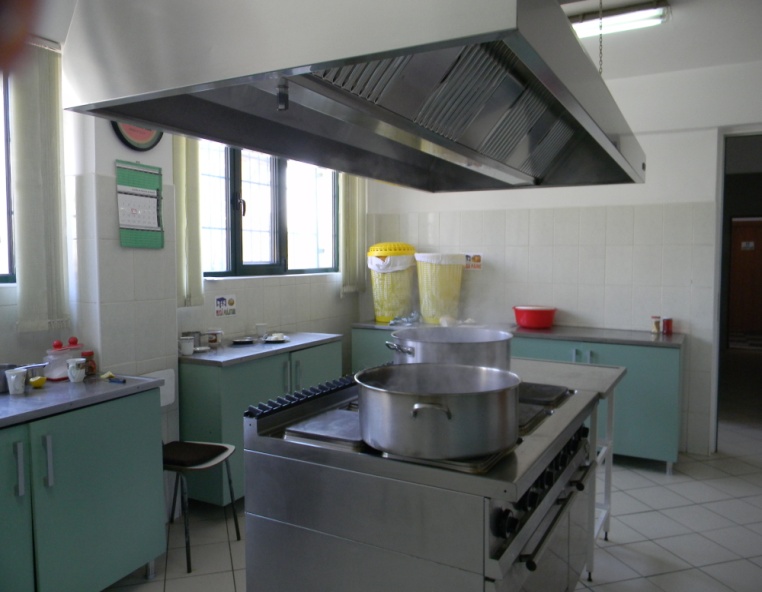 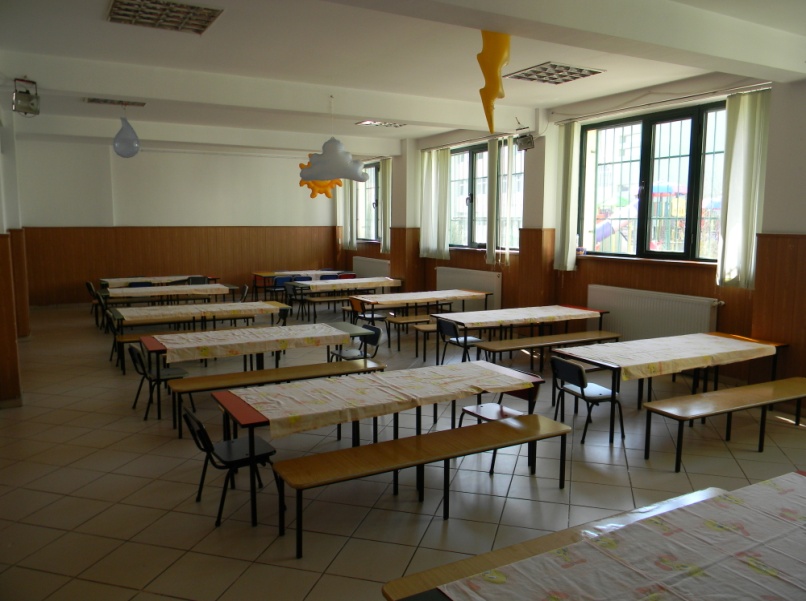 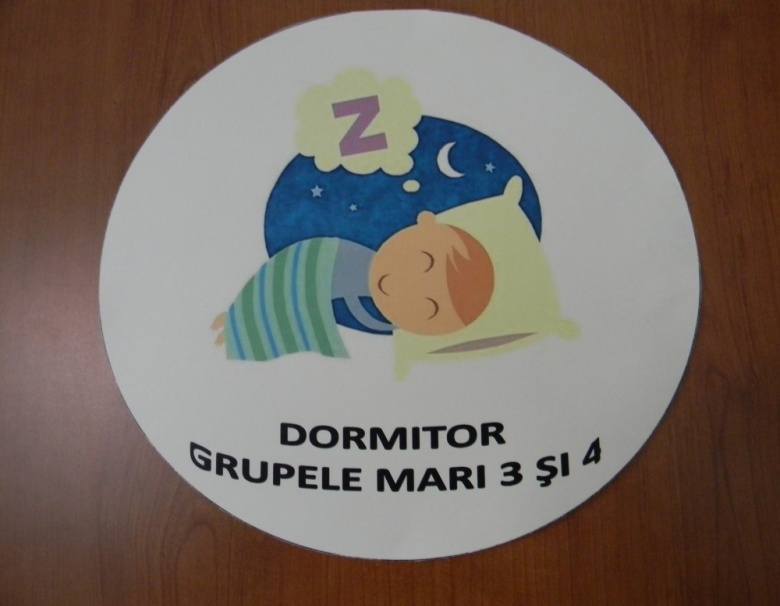 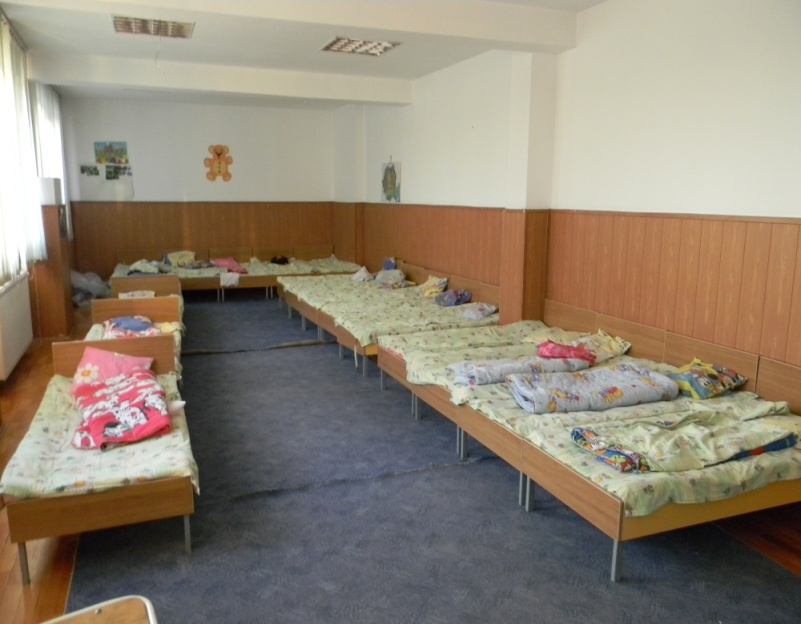 ÎN LUMEA VISELOR...
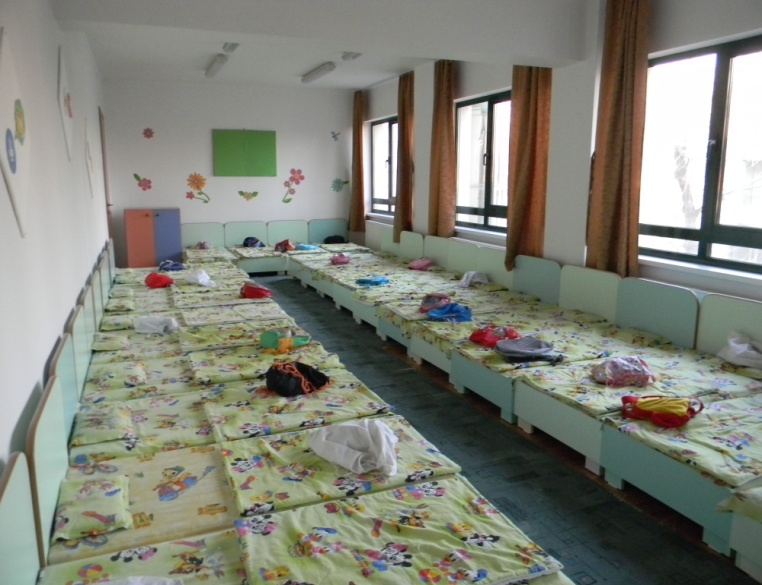 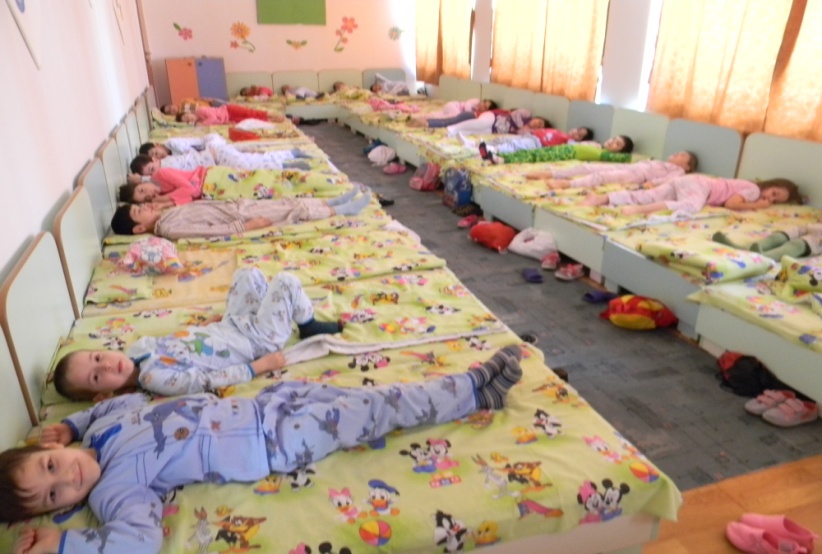 ÎNVĂŢĂM...
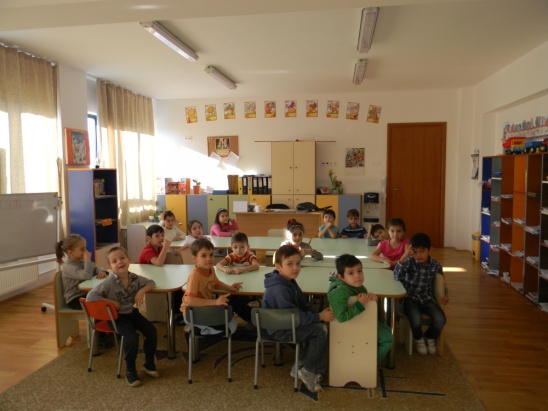 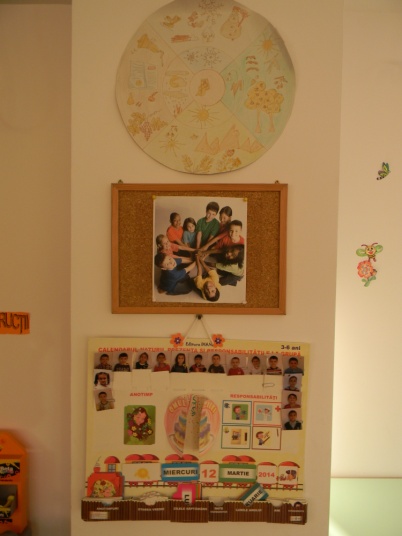 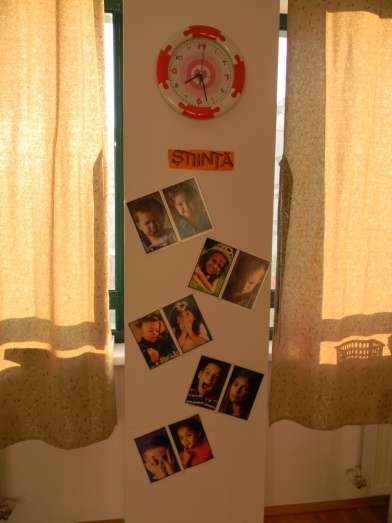 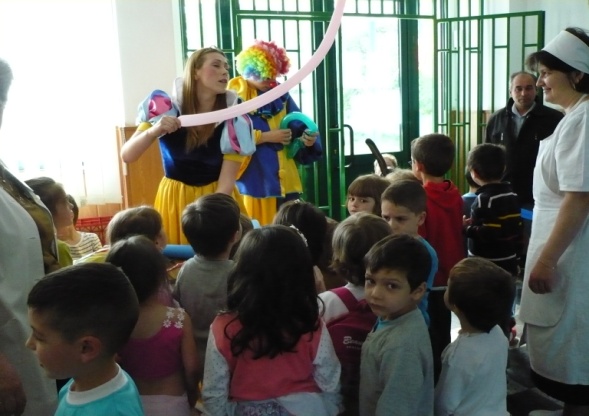 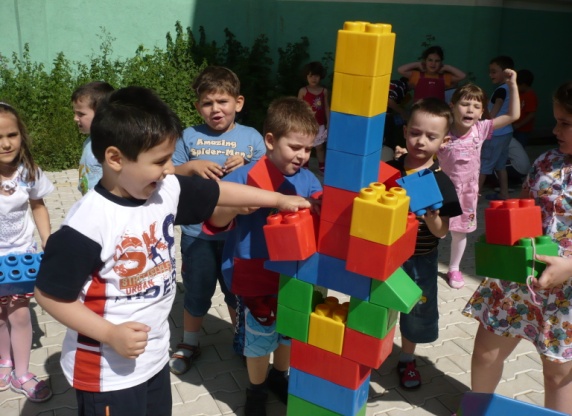 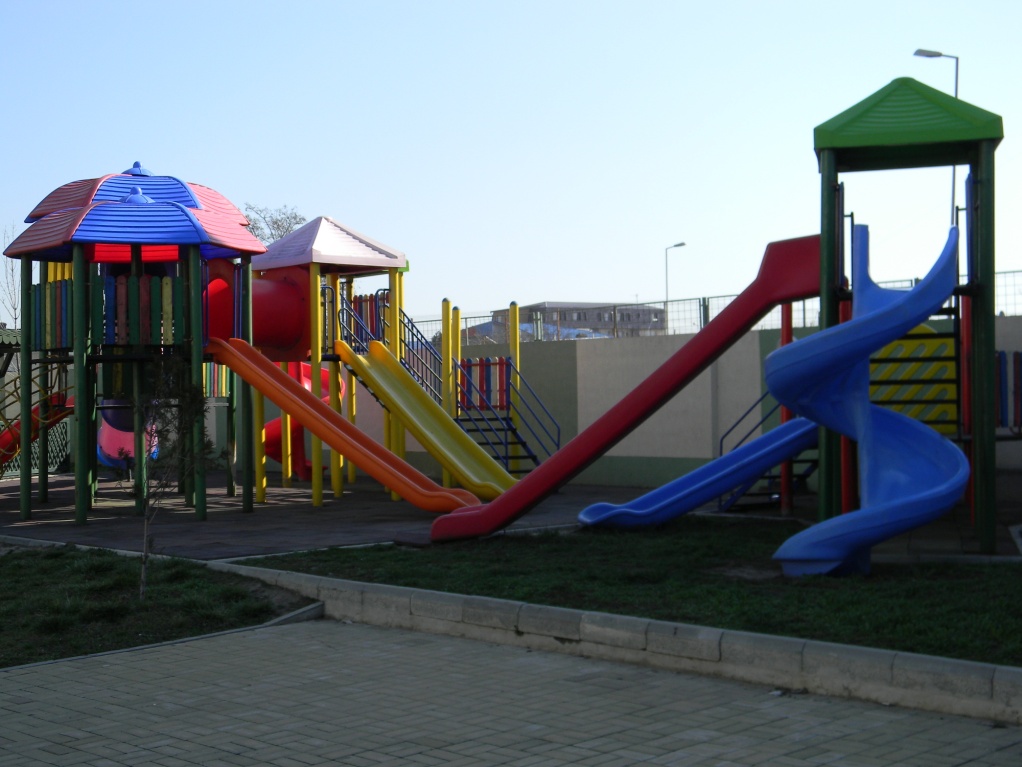 ŞI NE DISTRĂM!
COMUNICAREA ŞI PARTICIPAREA FAMILIILOR 
ÎN INSTITUŢIA EDUCAŢIONALĂ
Familia şi Instituţia Educaţională colaborează în mod constructiv, stabilesc un raport de integrare, continuitate şi comunicare, in acest sens existând atât la nivelul Instituţiei cât şi la nivelul grupelor parteneriate educaţionale între grădiniţă şi familie, beneficiarii actului educaţional realizând împreună o serie de activităţi curriculare şi extracurriculare. 
(Conform Normei CEIF 5.2.1.1.)
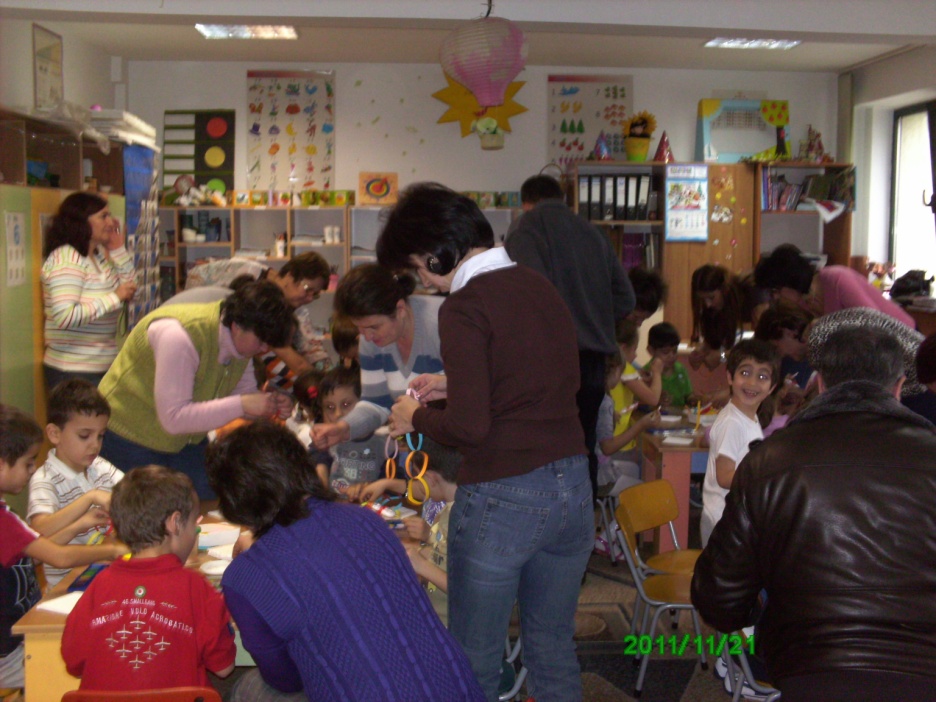 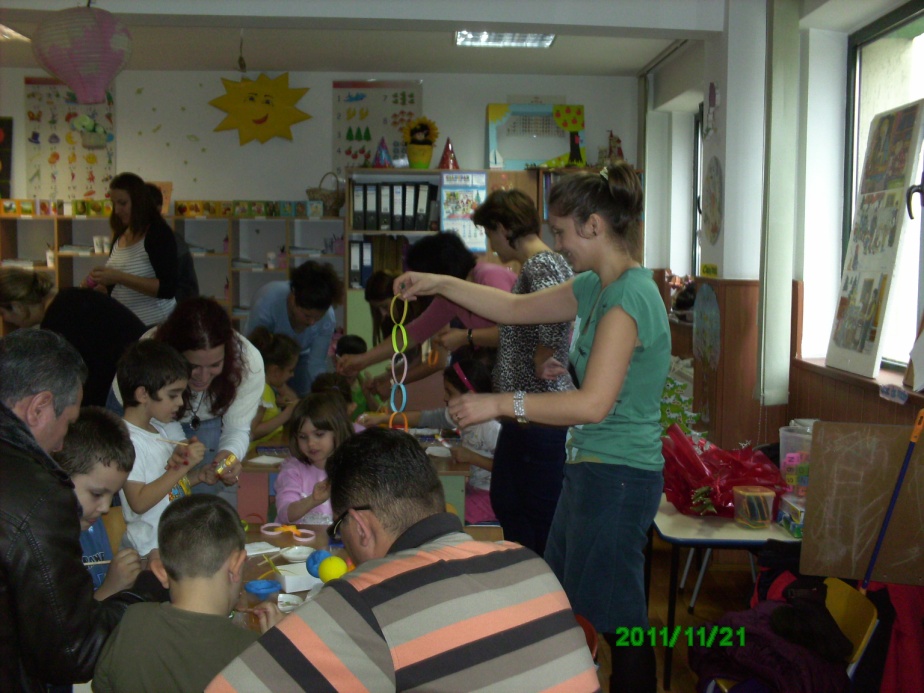 PĂRINŢII AU ALES:
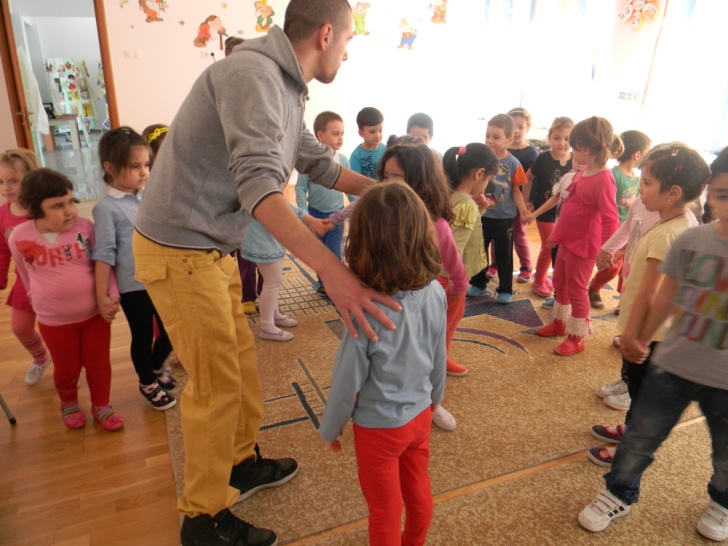 DANS
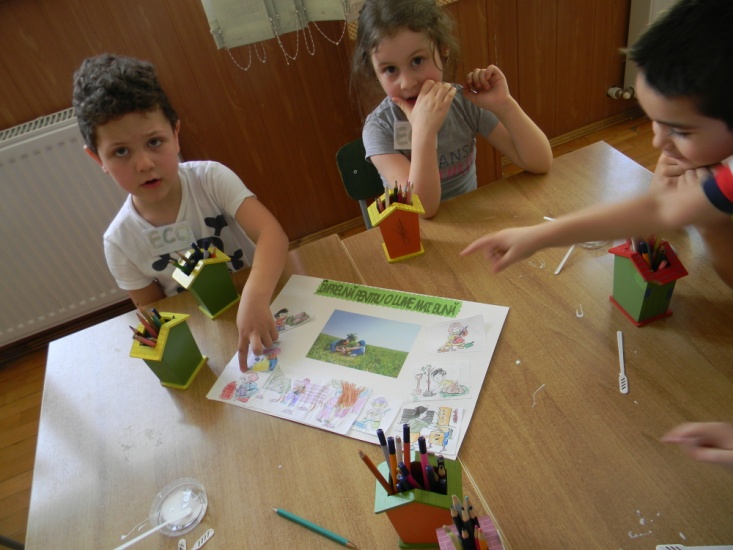 DEZVOLTARE PERSONALĂ
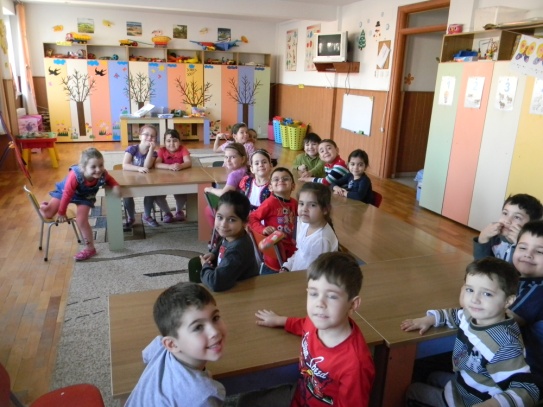 LIMBA ENGLEZĂ
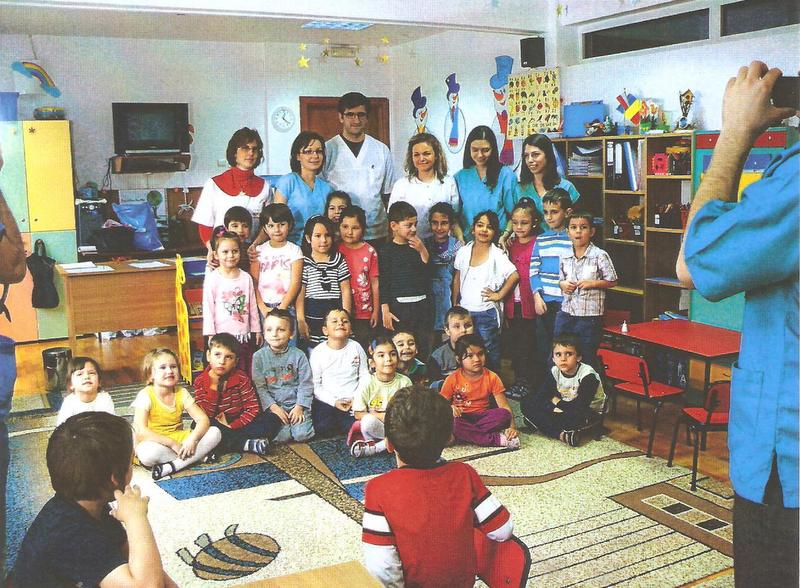 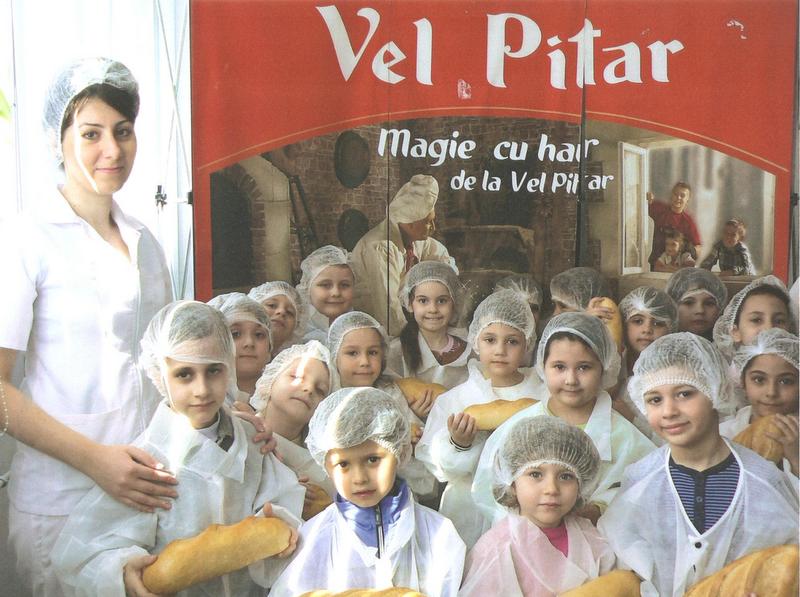 ÎNVAŢĂ DE LA TOATE!
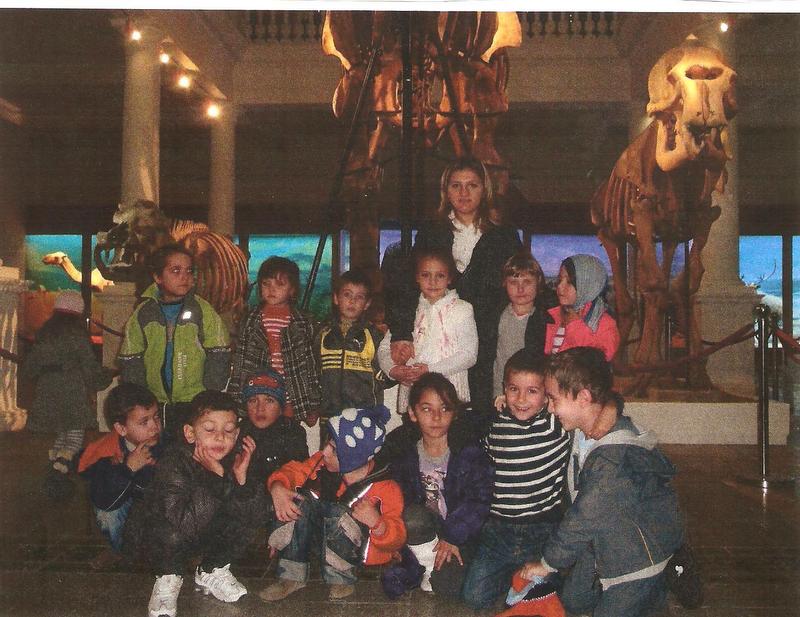 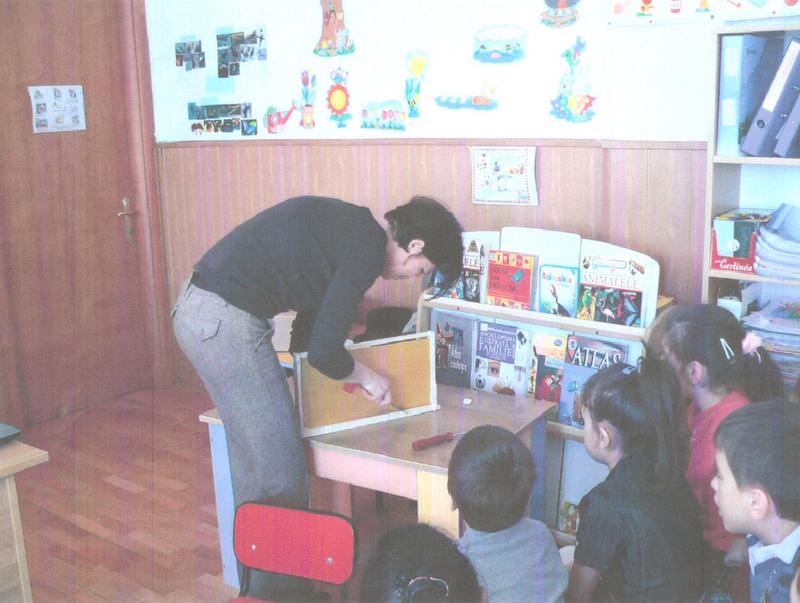 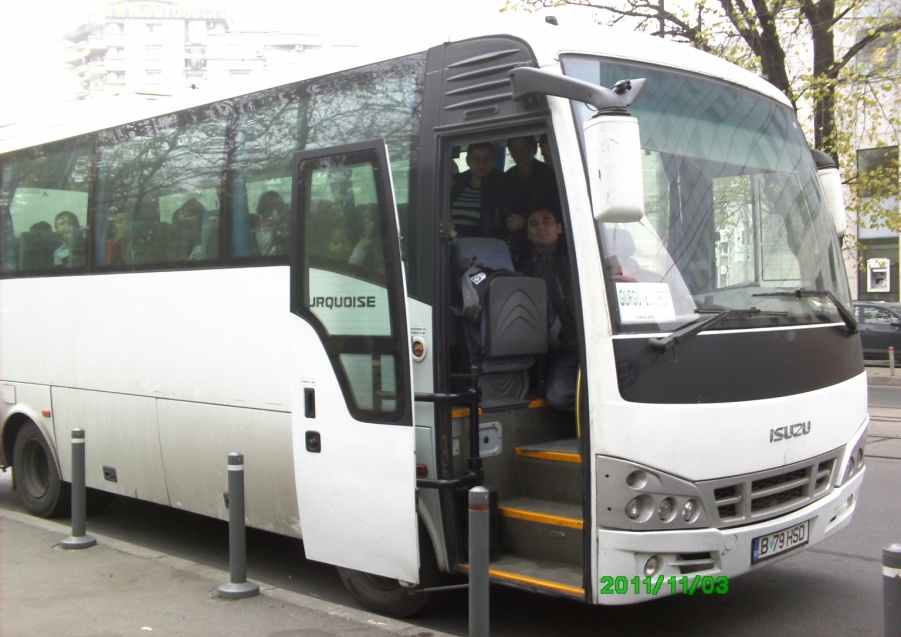 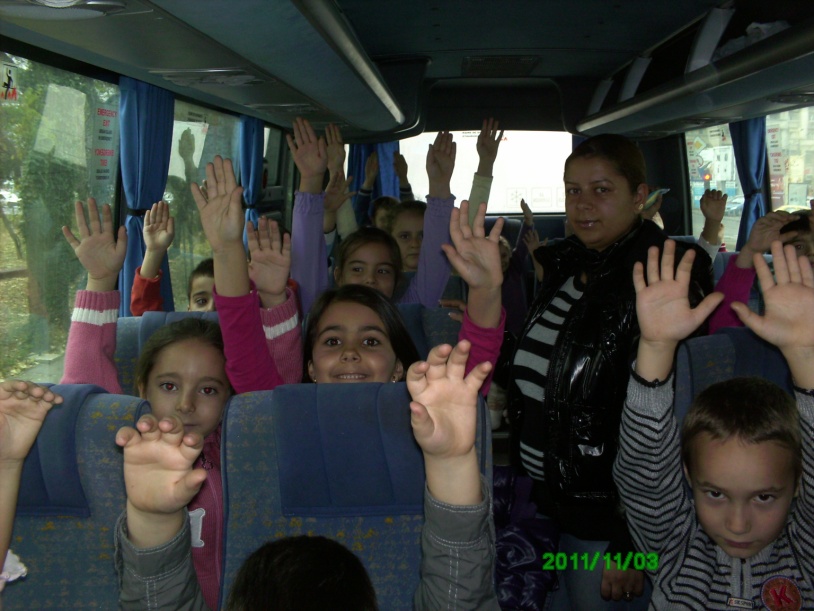 PORNIM ÎN CĂLĂTORIE!
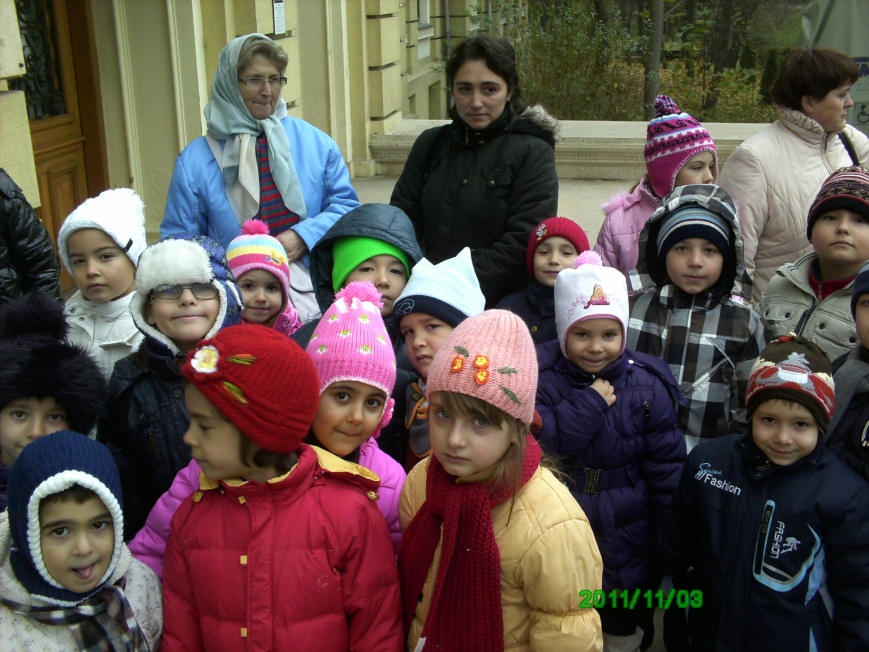 AM AJUNS LA DESTINAŢIE!
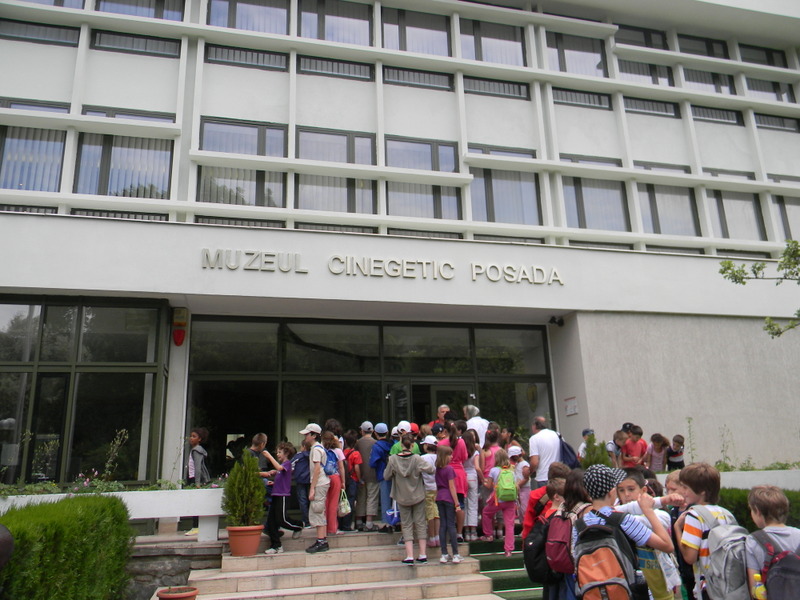 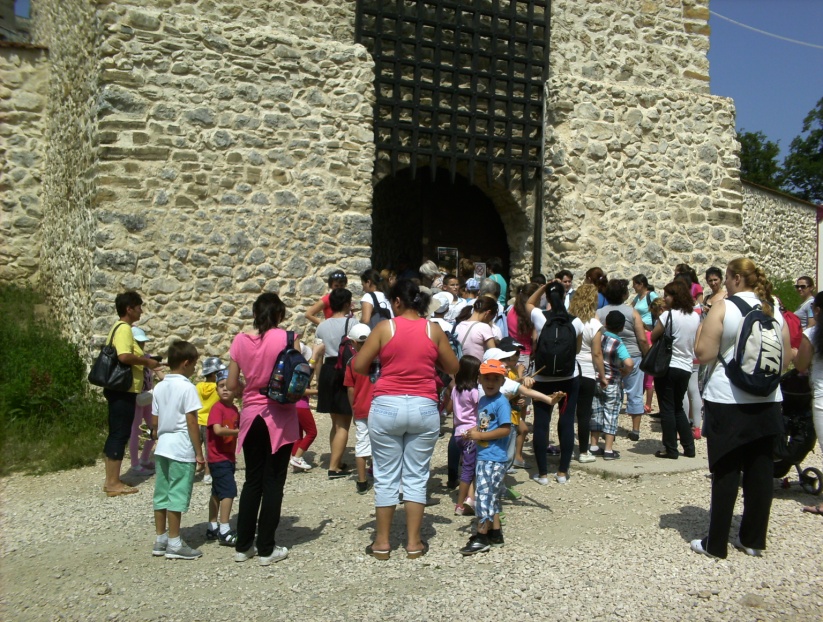 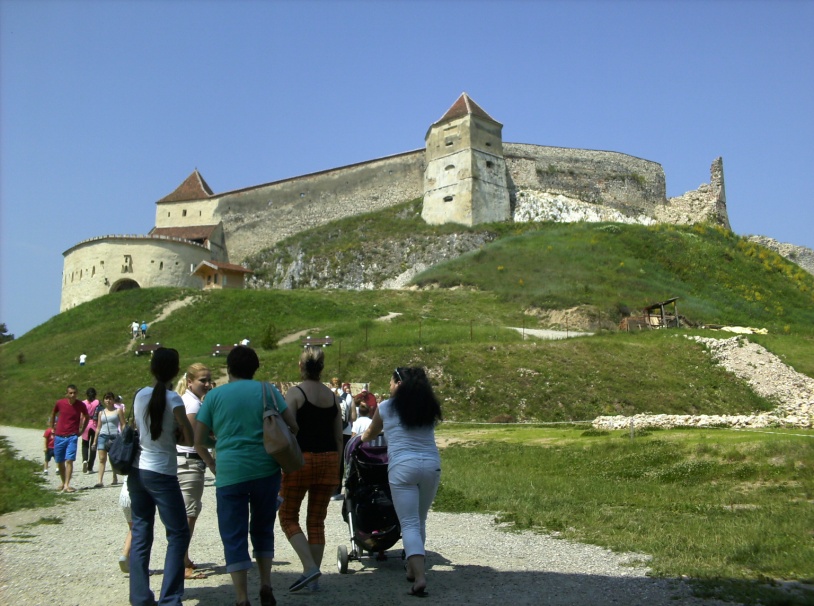 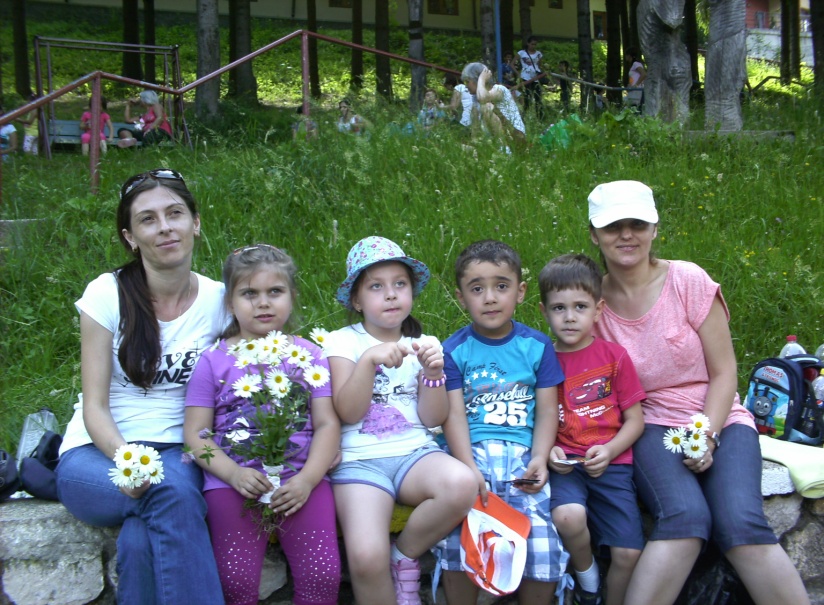 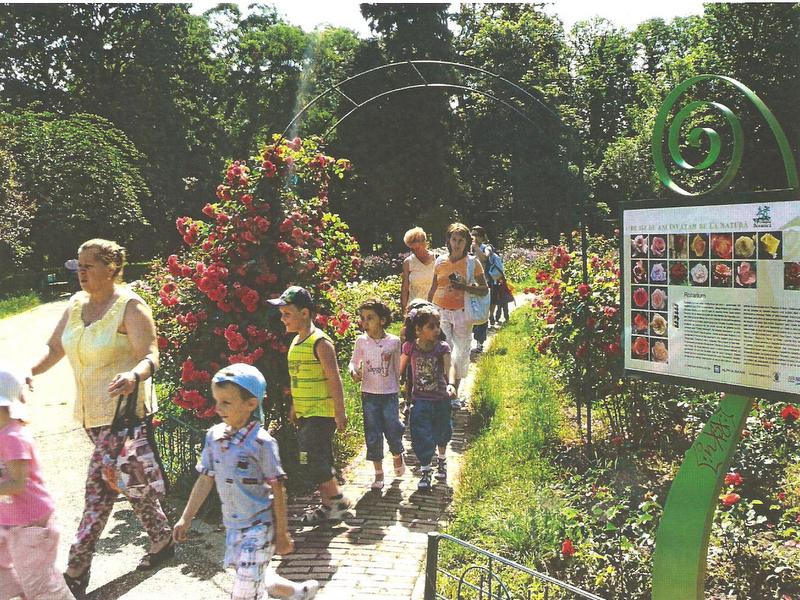 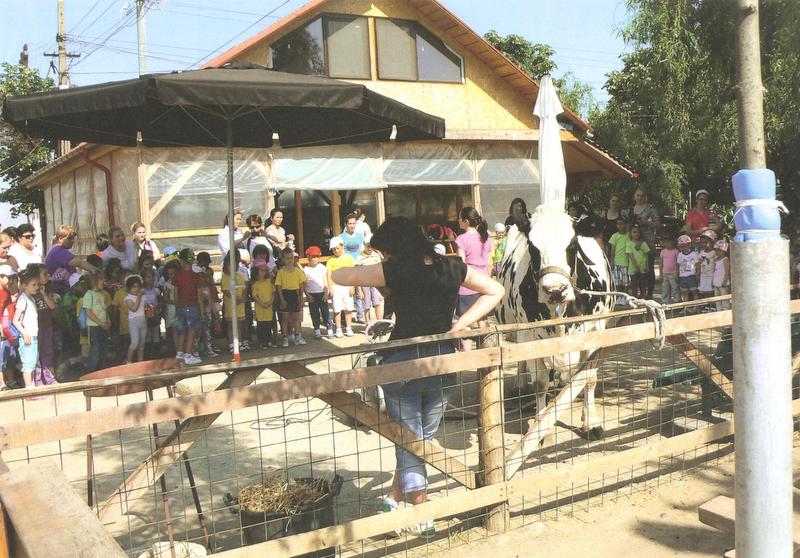 NE PLIMBĂM ŞI ÎNVĂŢĂM!
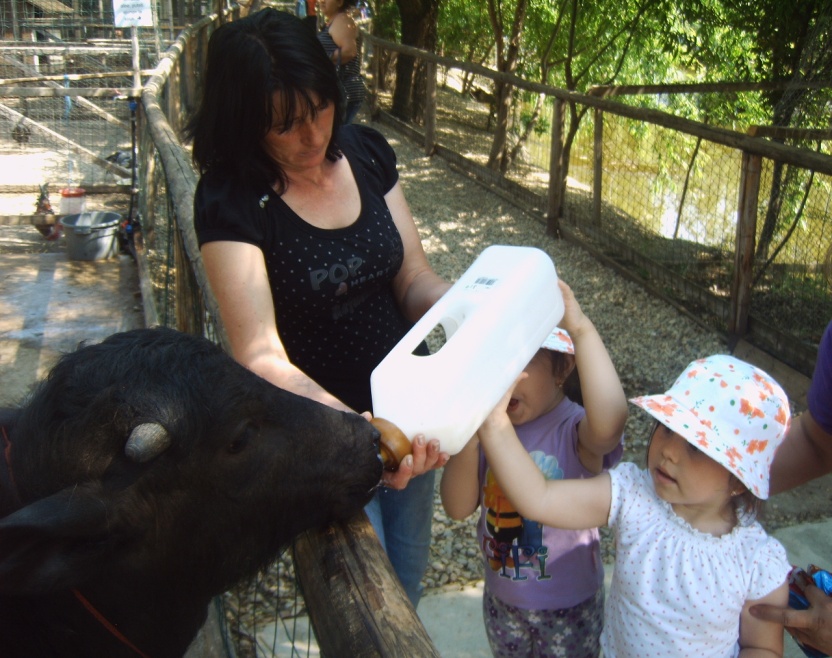 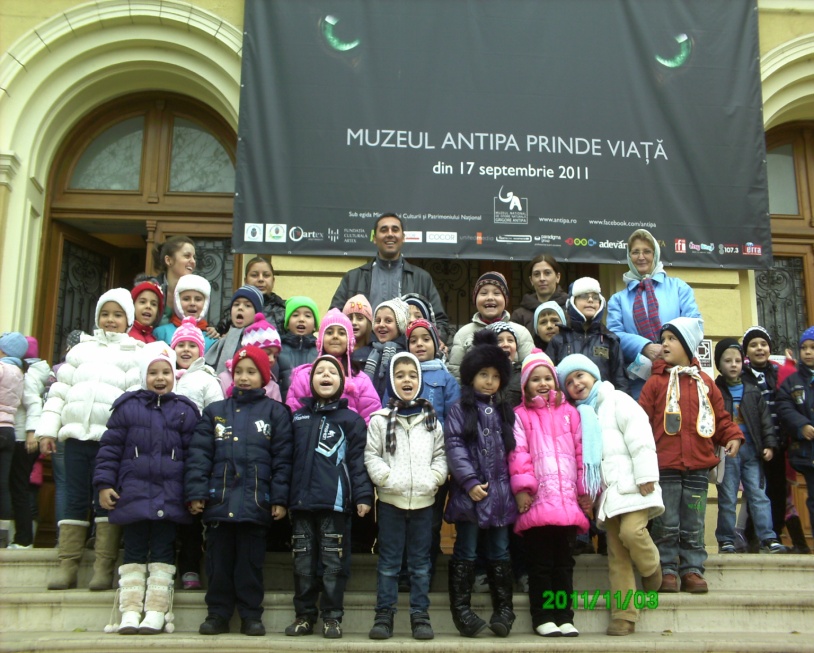 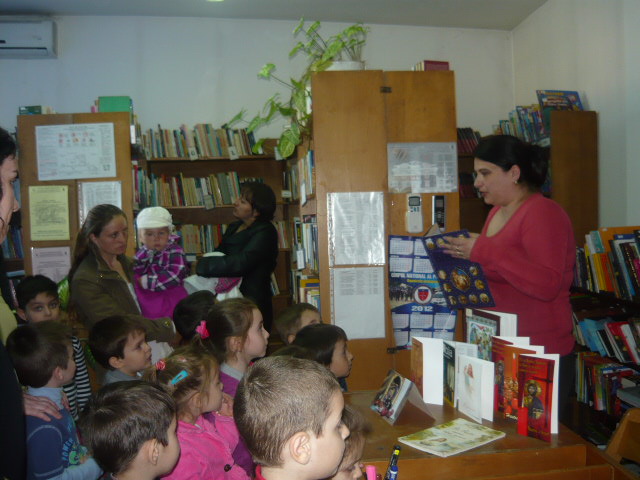 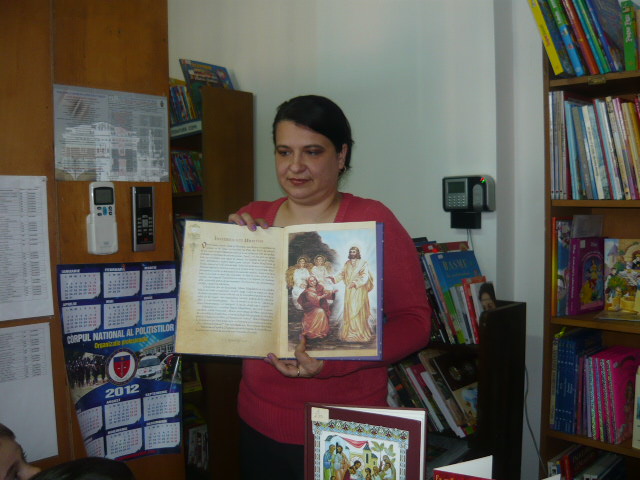 CĂLĂTORI ÎN LUMEA CĂRŢILOR
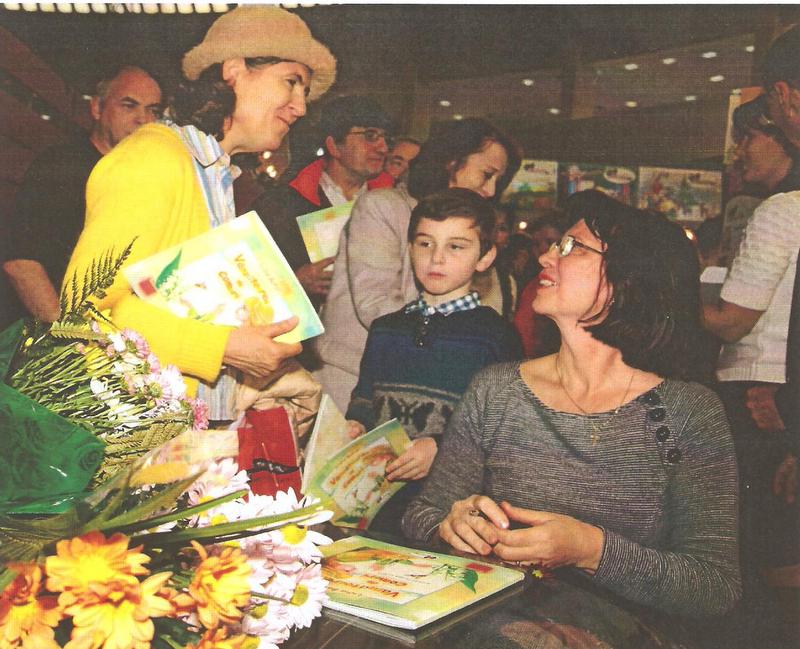 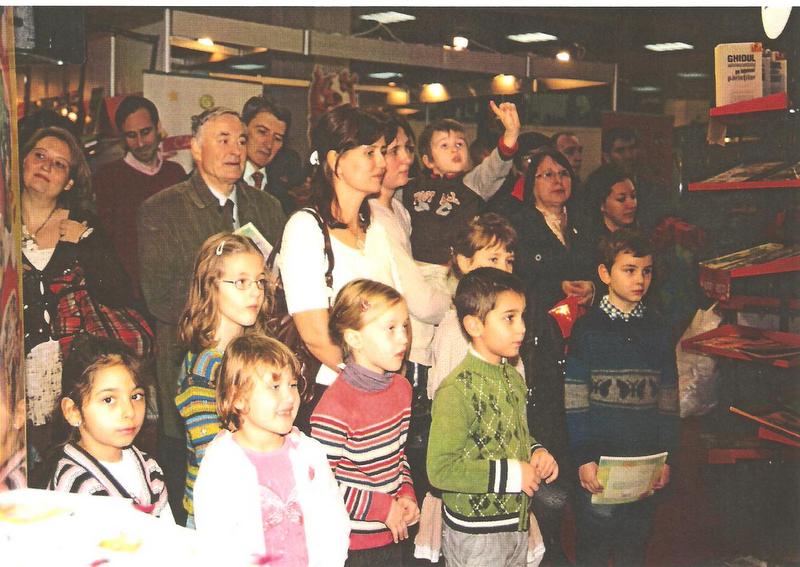 SĂ FIM MAI BUNI!
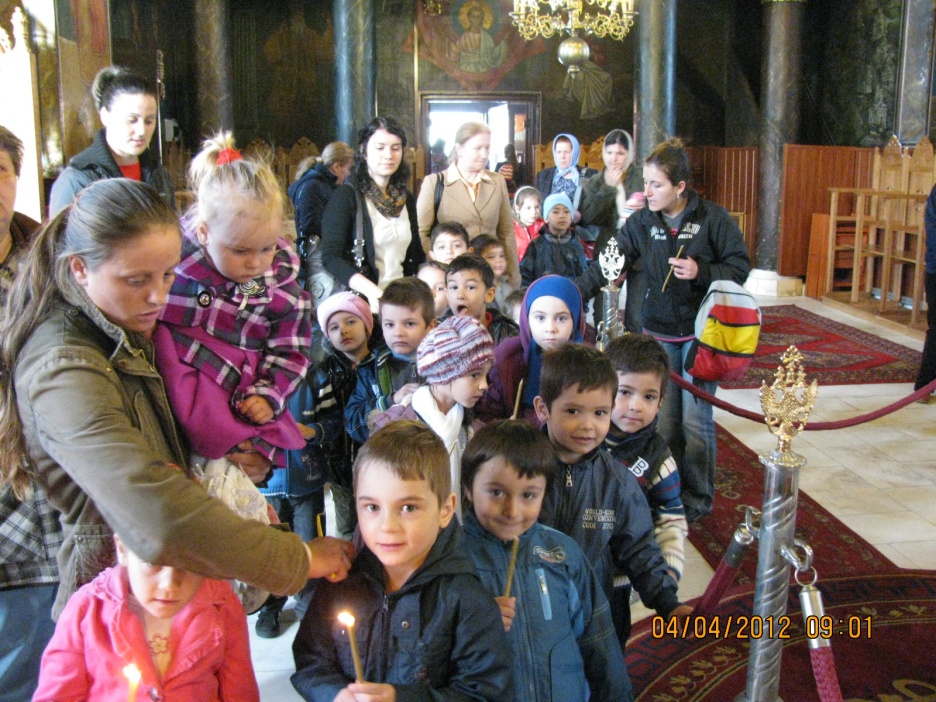 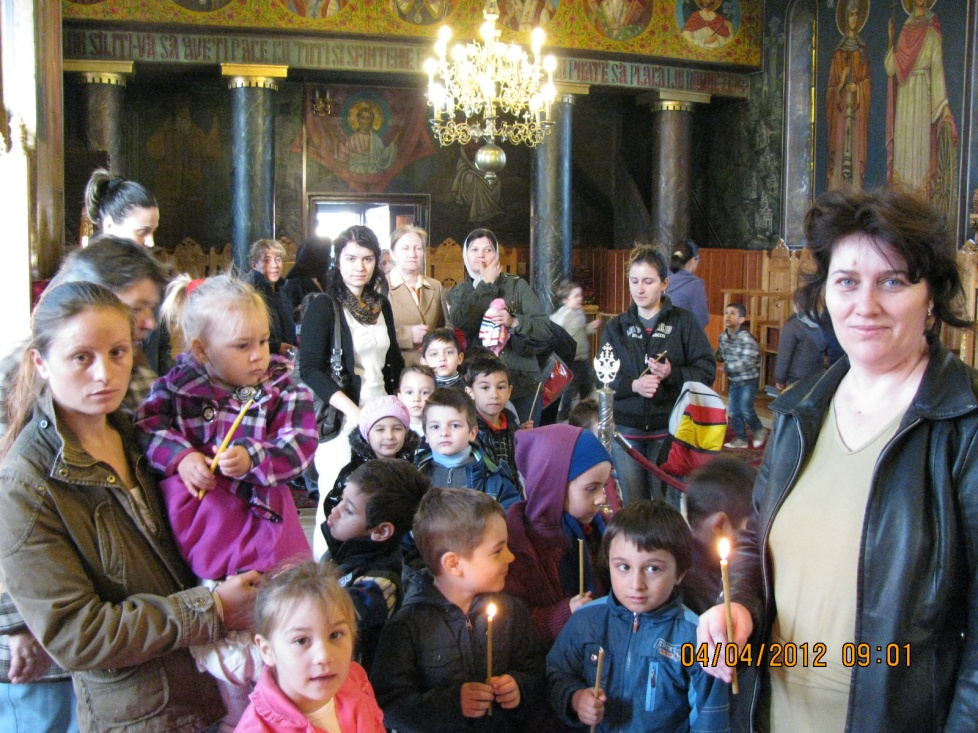 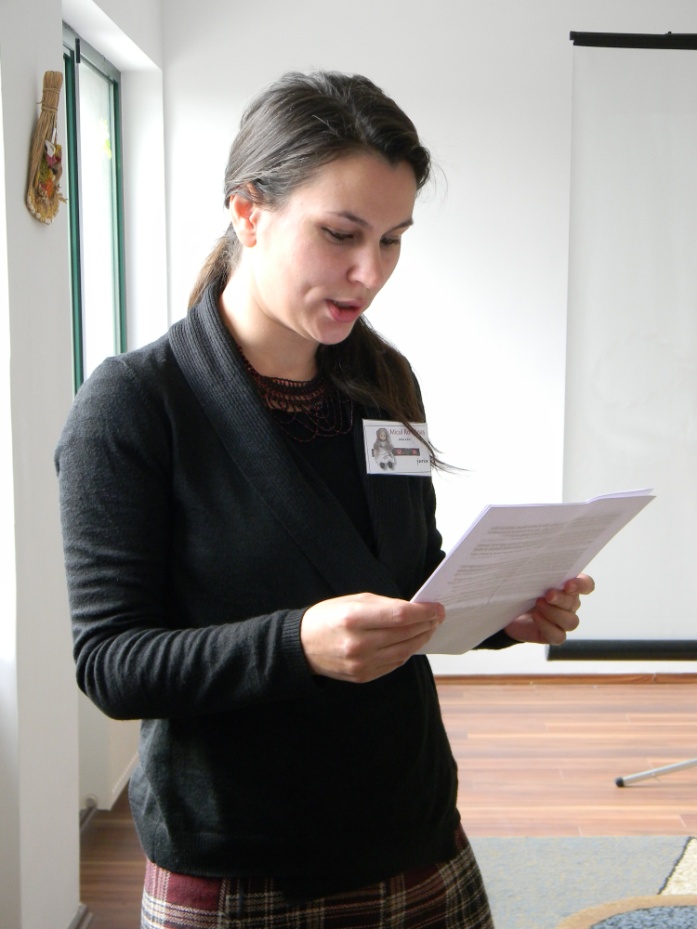 Colaborarea dintre familie şi cadrele didactice este indispensabilă, fiind prevăzută atât în  Planul Managerial cât şi în Proiectul Educaţional al Organismului de Conducere.
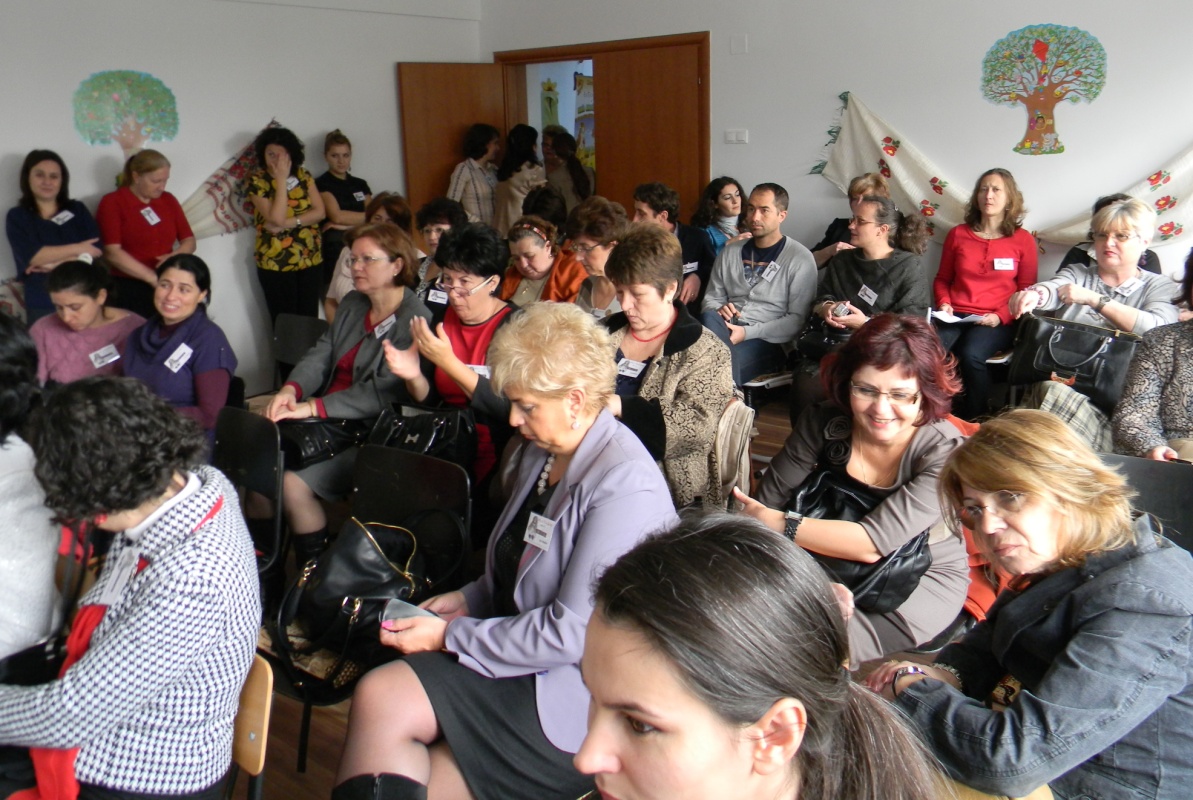 În acest scop sunt organizate întâlniri periodice individuale şi de grup sub forma lectoratelor, şedinţelor de consiliere (întâlniri cu specialişti din diverse domenii: sănătate, psihologie etc.), a meselor rotunde etc. (Conform Normei CEIF 5.2.1.2.)
COLABORAREA ÎNTRE INSTITUŢII EDUCAŢIONALE ŞI CONTINUITATEA FORMĂRII
Există o continuitate educaţională între serviciile pentru copii şi familii şi Şcolile primare în context social, conform unui criteriu de conexiune şi interacţiune a diverselor competenţe pentru a realiza o ofertă bogată calitativă şi de formare adresată copiilor şi familiilor. (Conform Normei CEIF 5.3.1.)
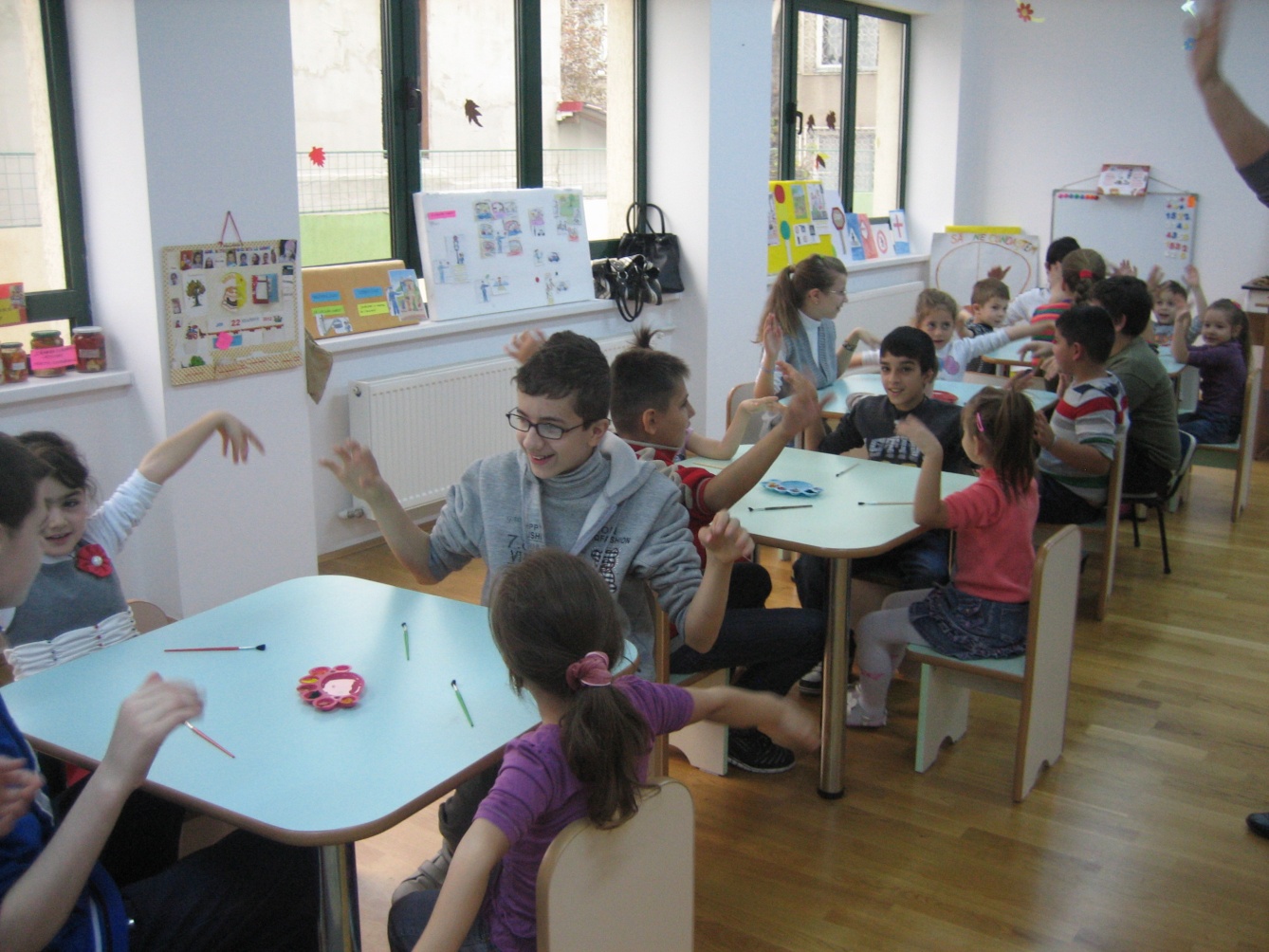 ÎNVĂŢĂM DE LA ŞCOLARI!
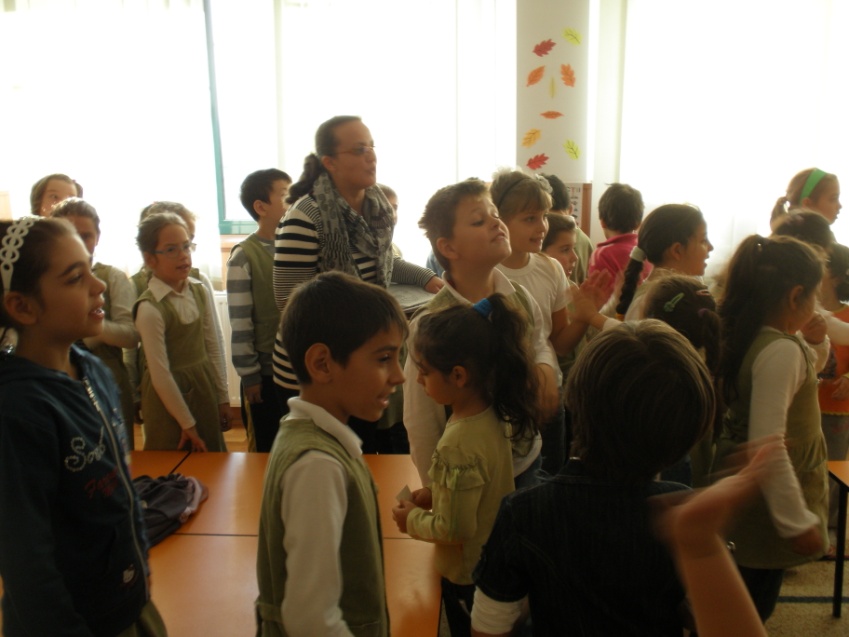 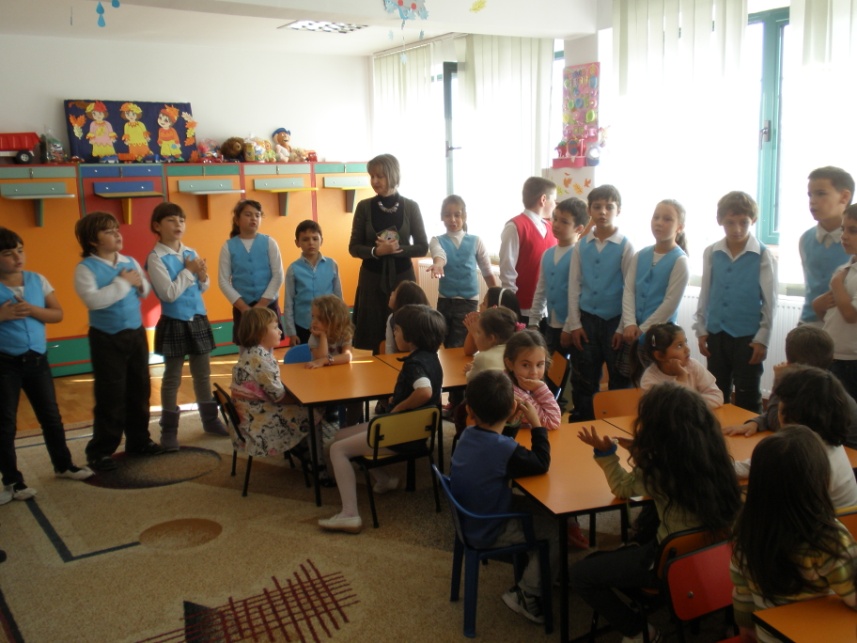 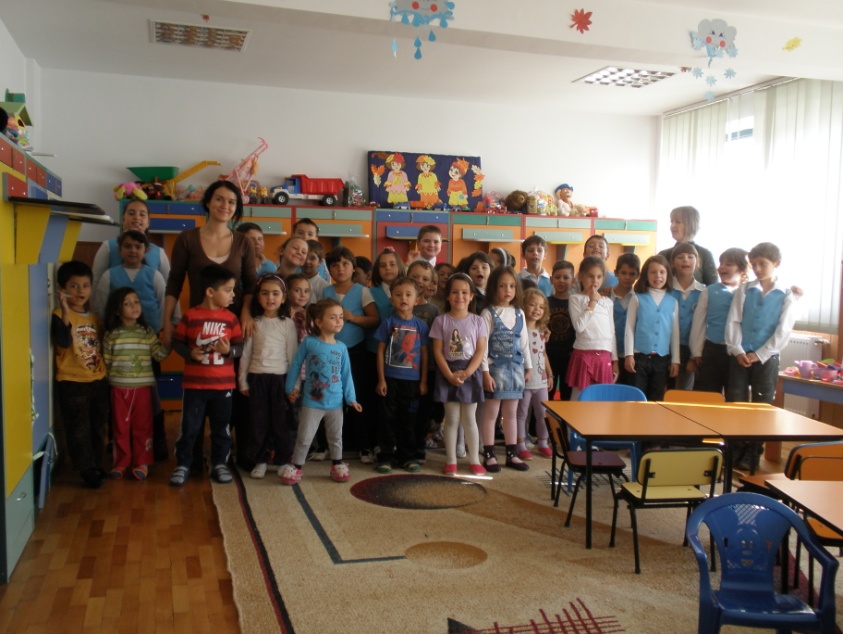 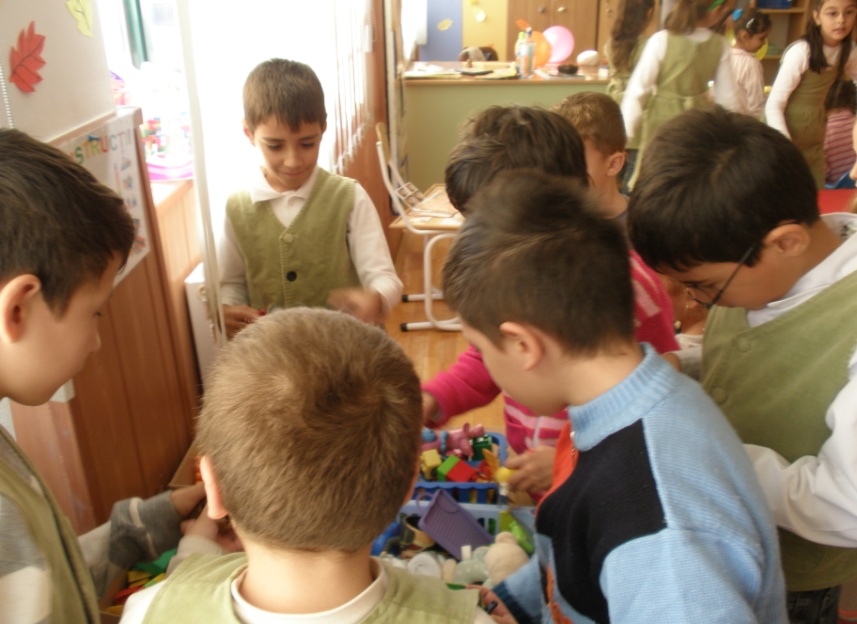 În Planul Managerial sunt menţionate acţiunile în parteneriat cu alte Institiţii Educaţionale-Sociale-Sanitare  şi cu comunitatea din teritoriu. Fundaţia Valentina, Fundaţia Căminul Philip, Fundaţia Joyo, Fundaţia Casa Solidaritatea, Asociaţia Pentru Familie, Asociaţia Ovidiu Ro, Romani Criss, Direcţia generală de asistenţă socială şi protecţia copilului, Programul Naţiunilor Unite pentru Dezvoltare, Biblioteca Metropolitană Bucureşti, Organizaţia Salvaţi Copiii etc. (Conform Normei CEIF 5.3.2.1.)
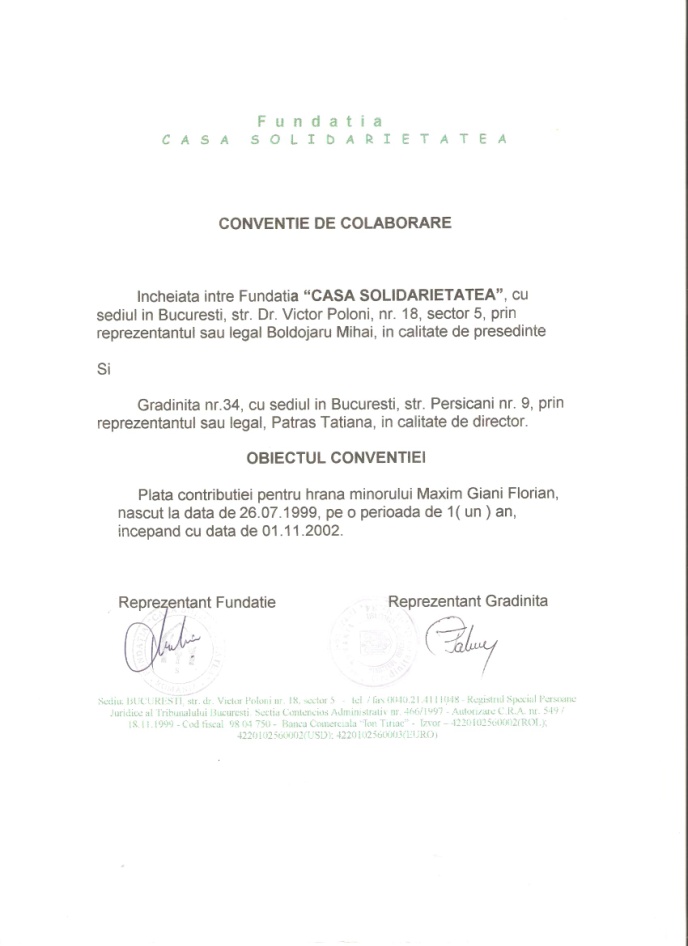 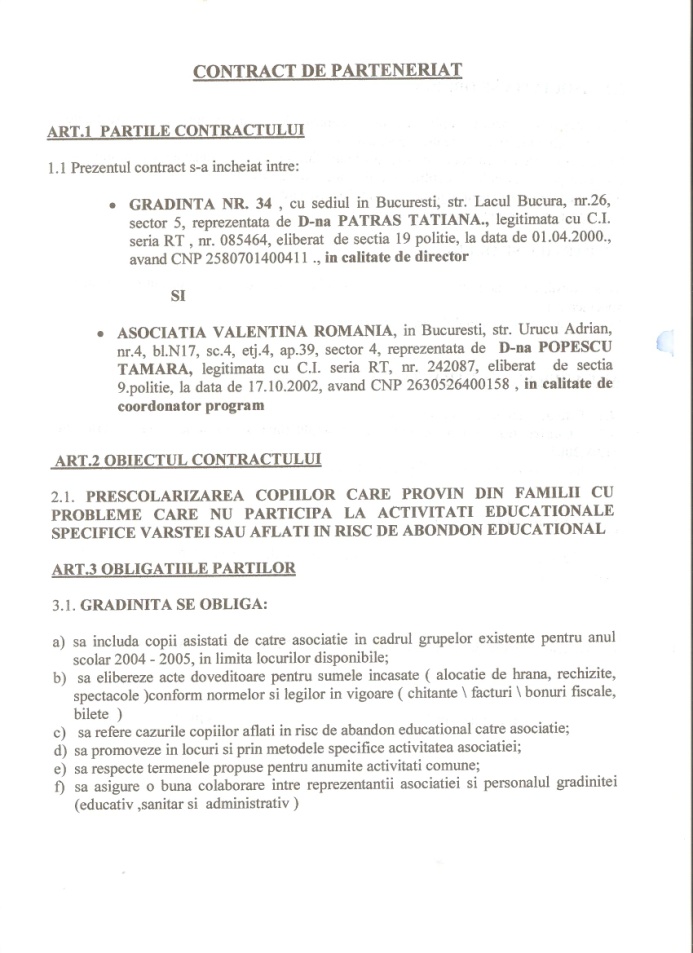 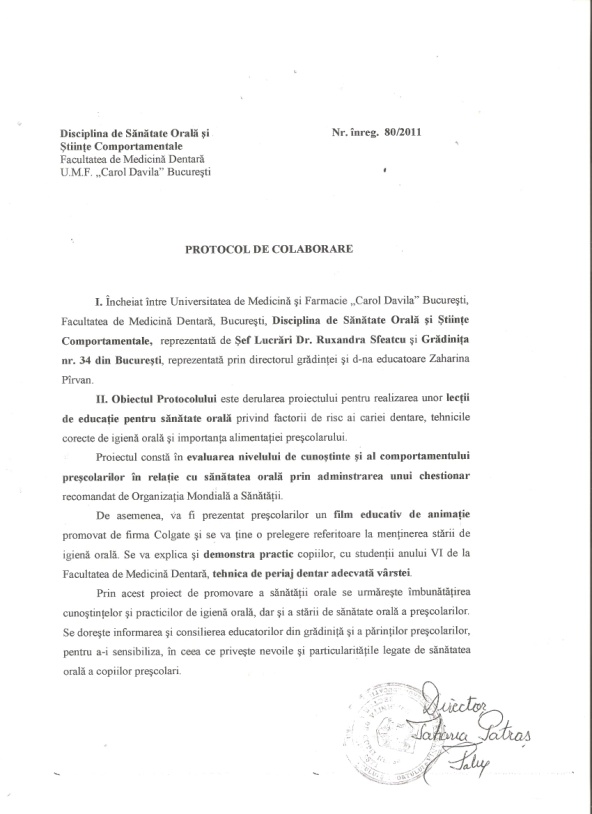 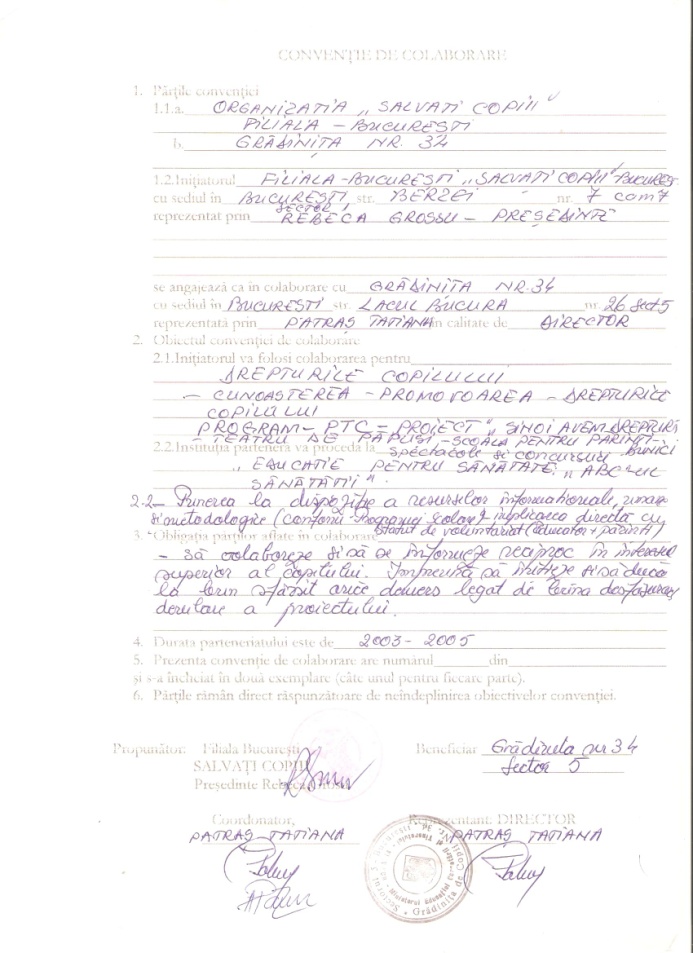 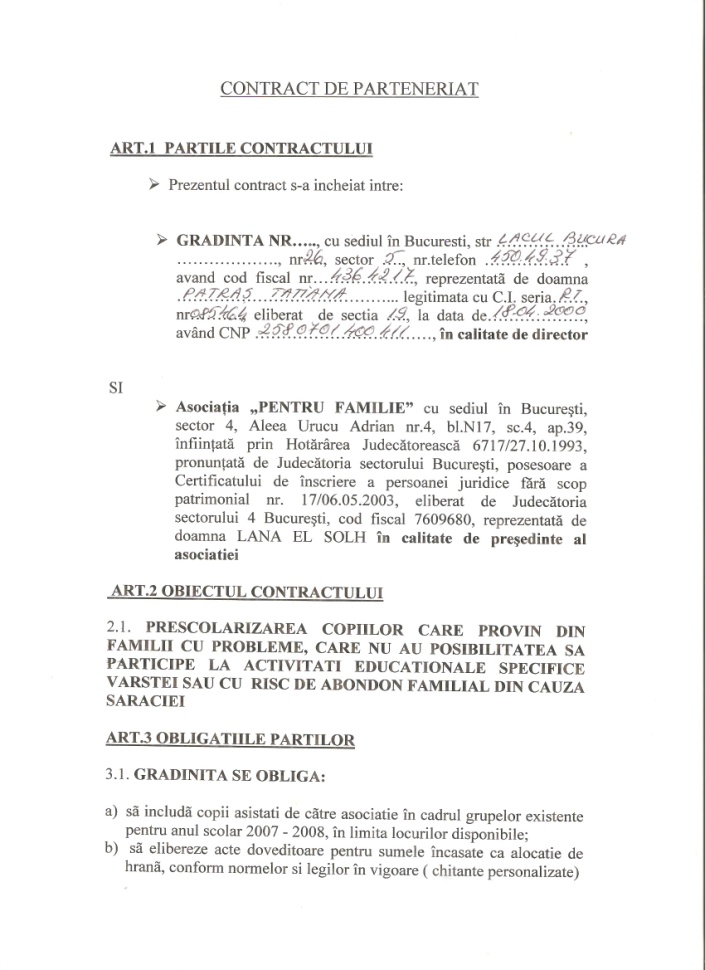 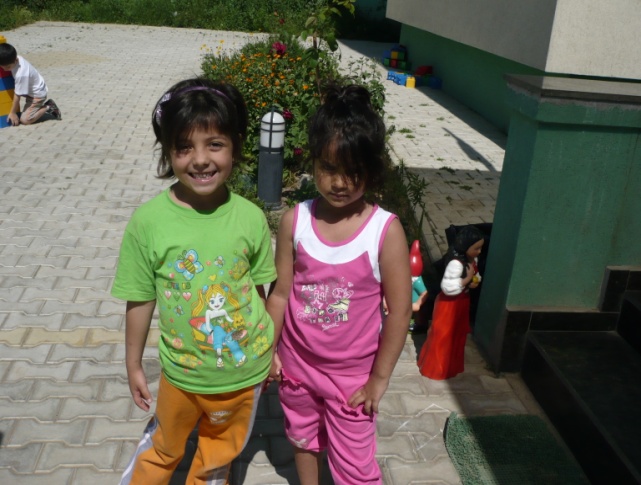 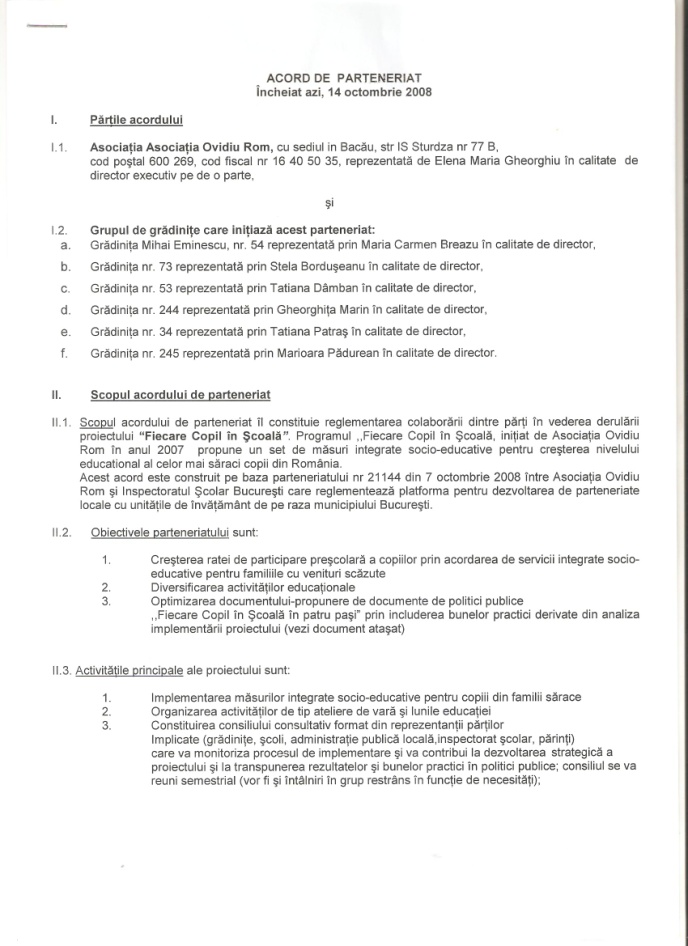 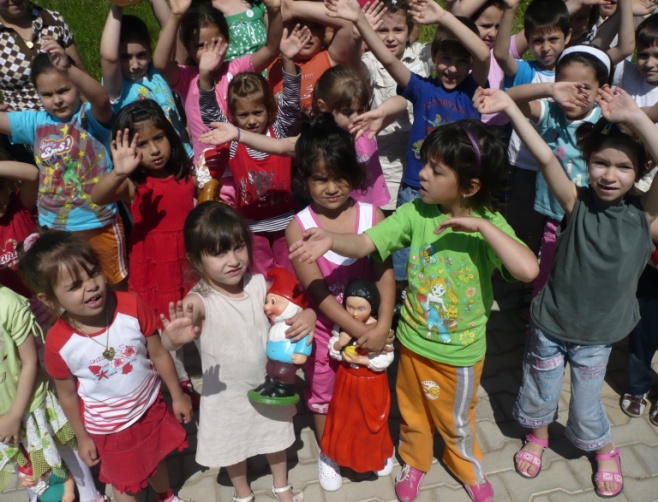 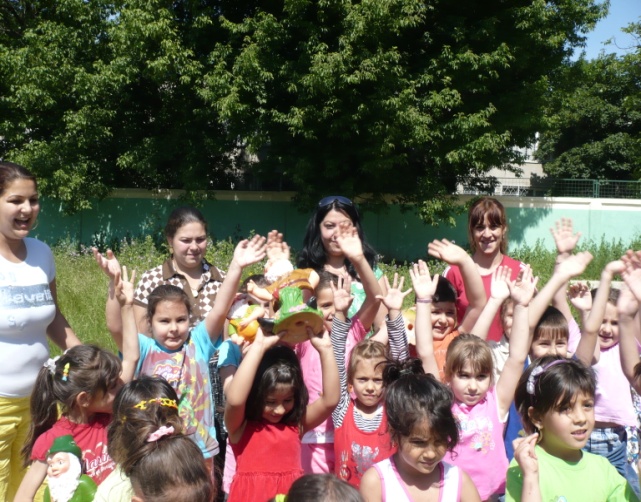 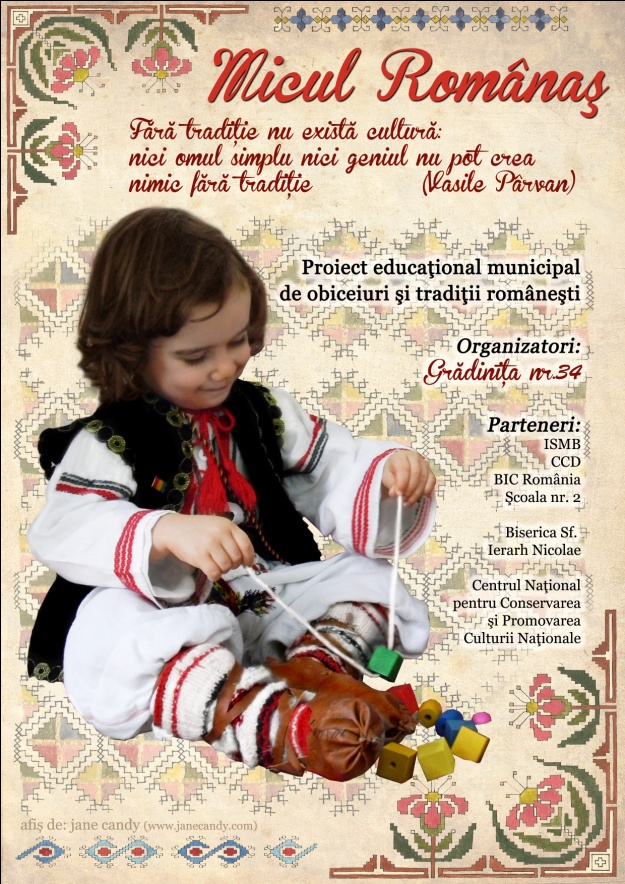 PROIECTUL EDUCAŢIONAL MUNICIPAL
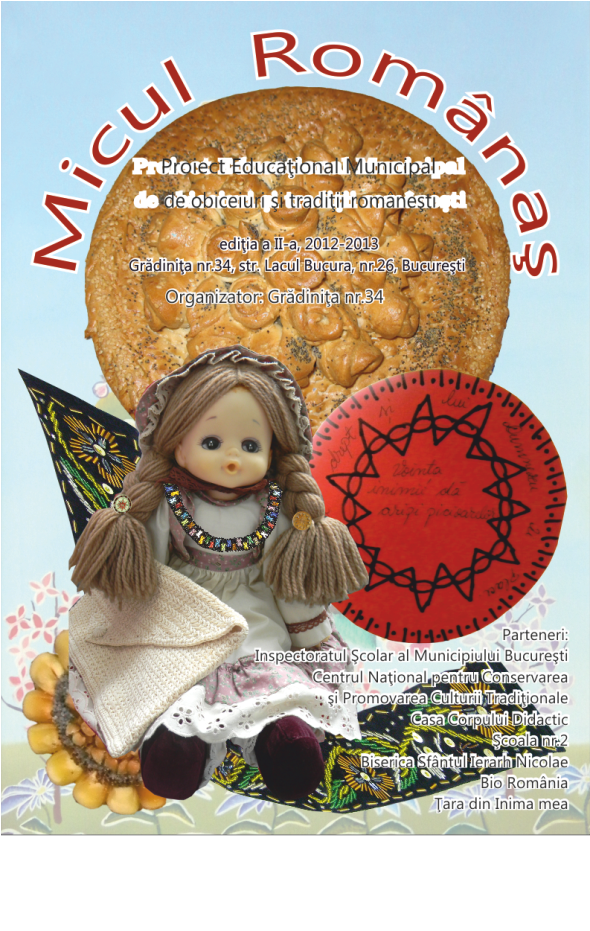 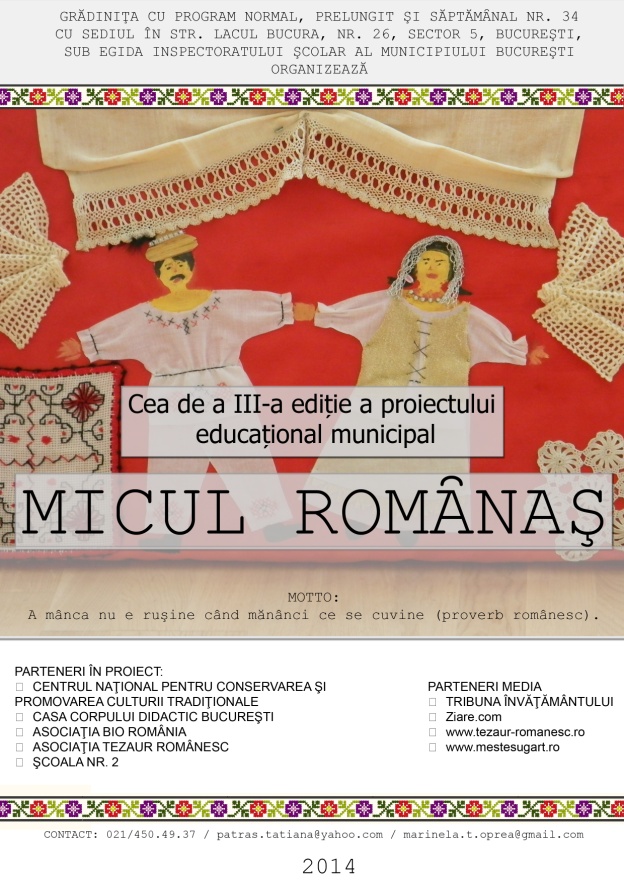 MICUL ROMÂNAŞ
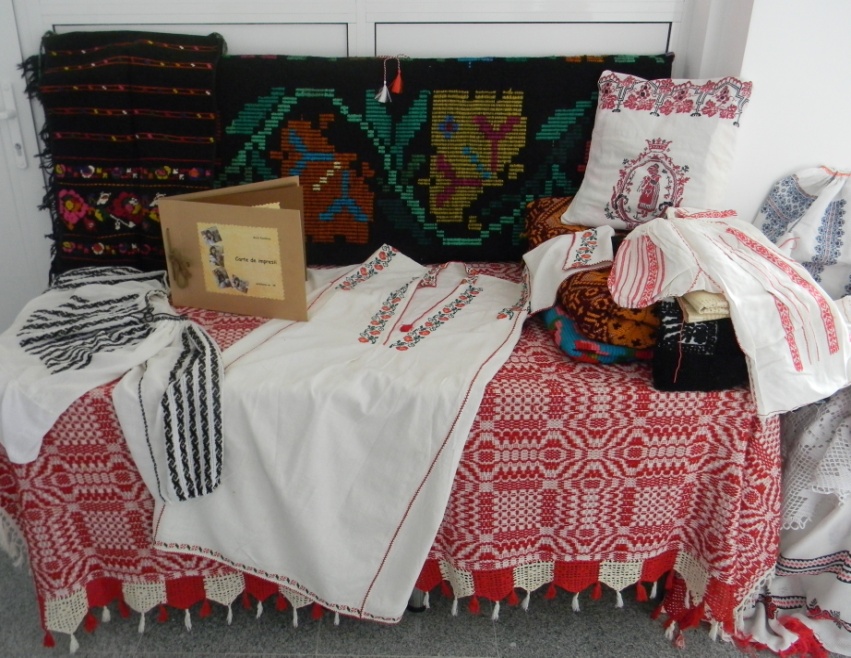 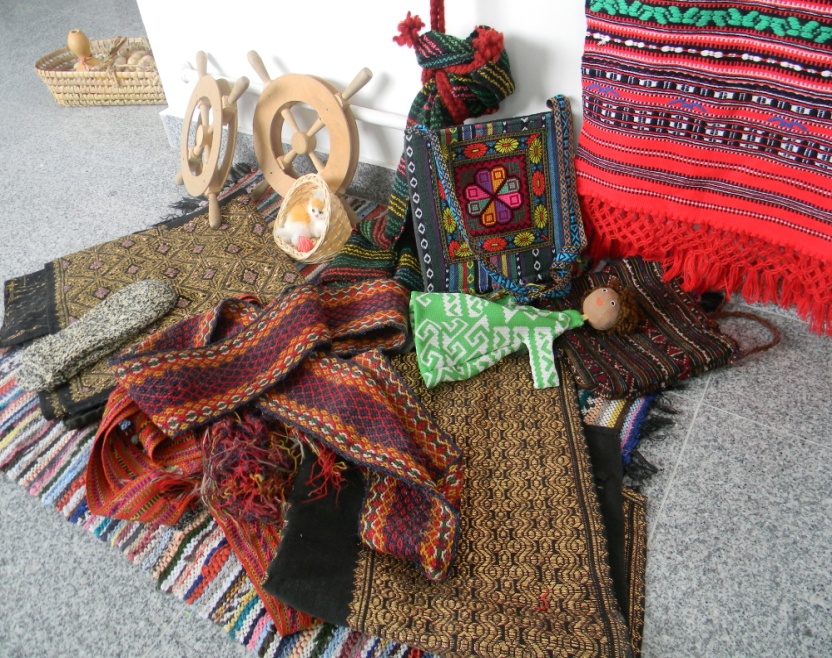 ZESTREA ROMÂNILOR
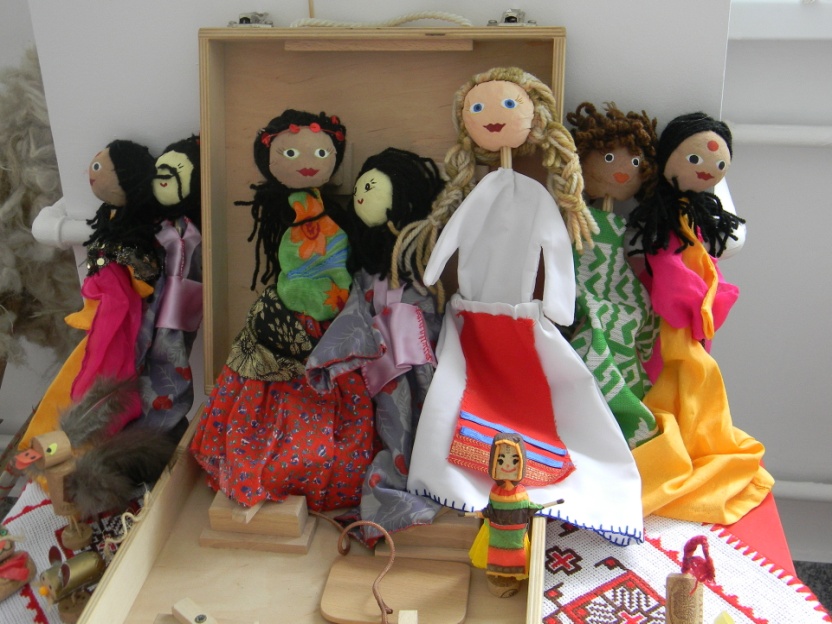 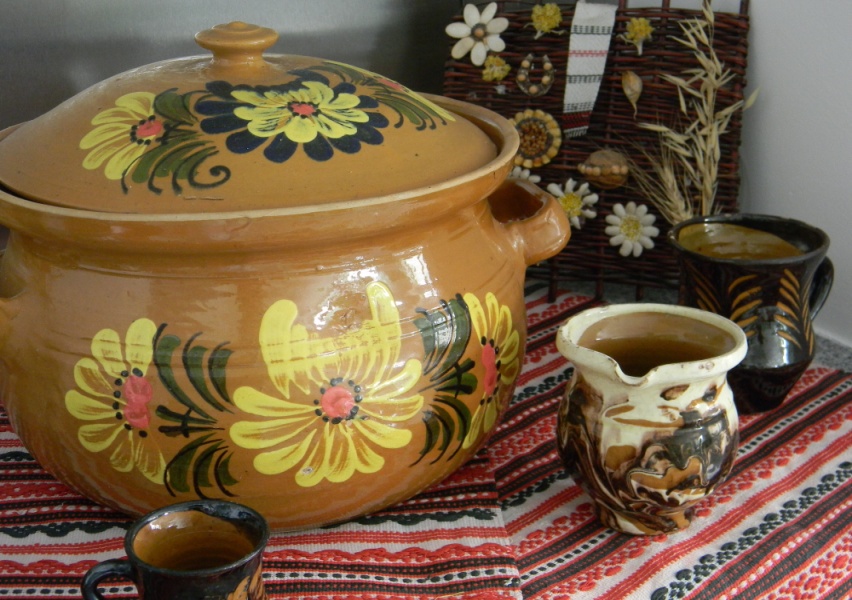 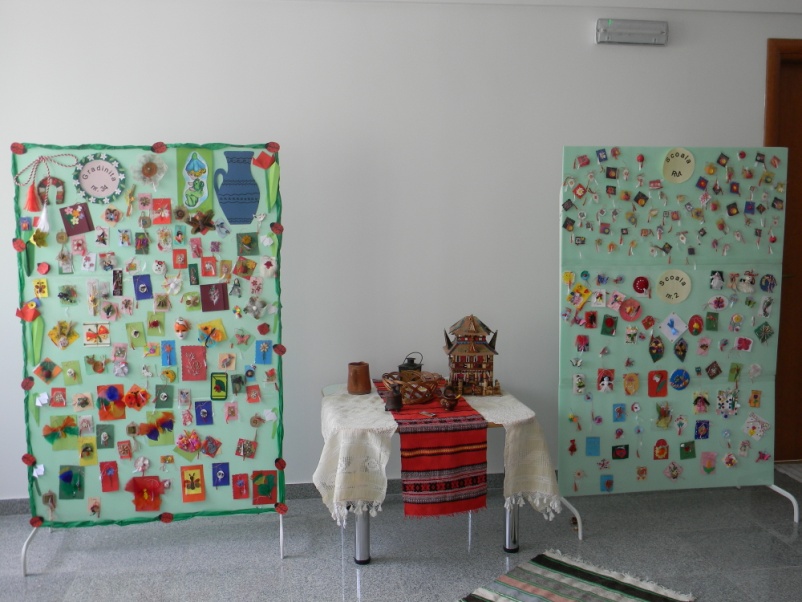 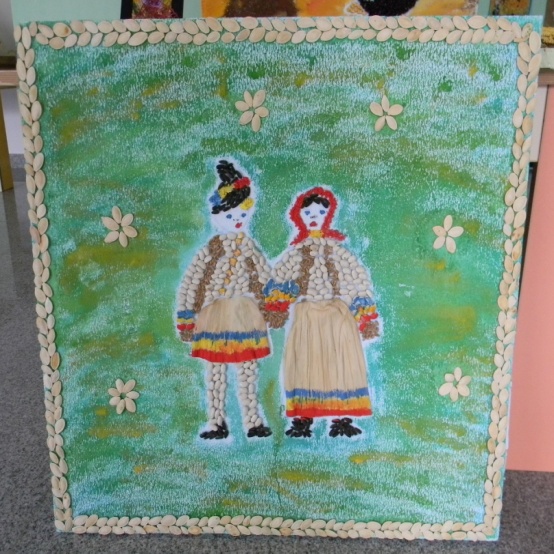 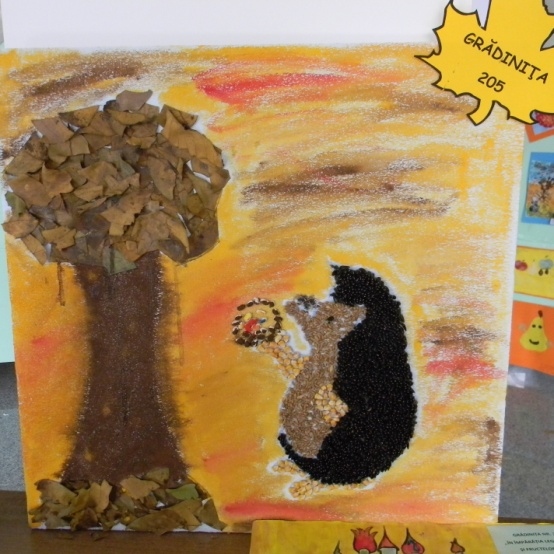 EXPOZIŢII DE-A LUNGUL TIMPULUI
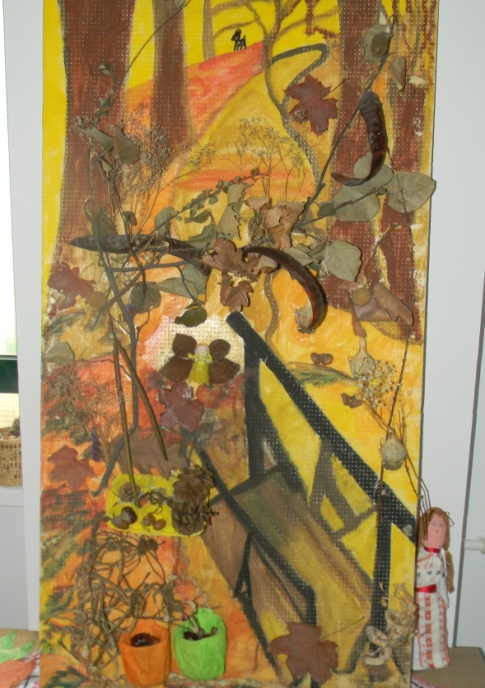 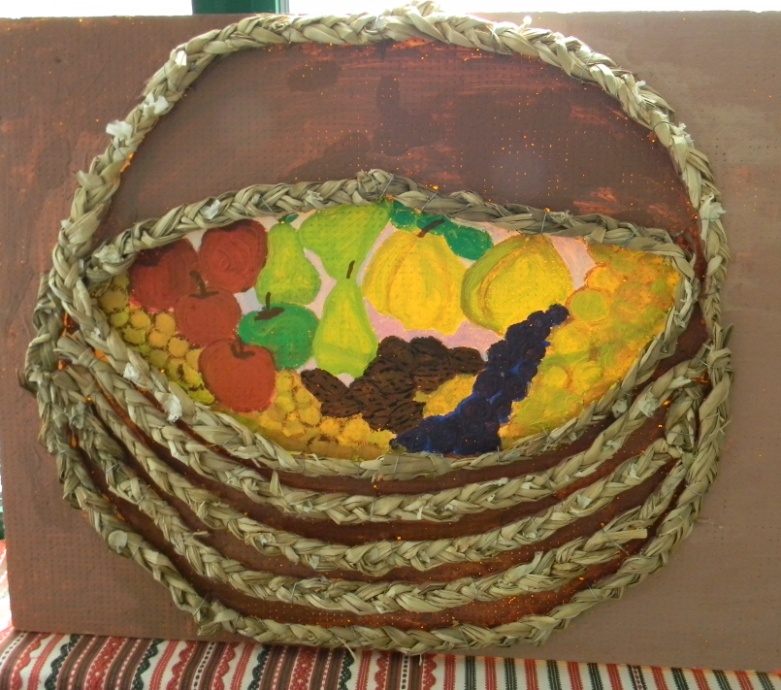 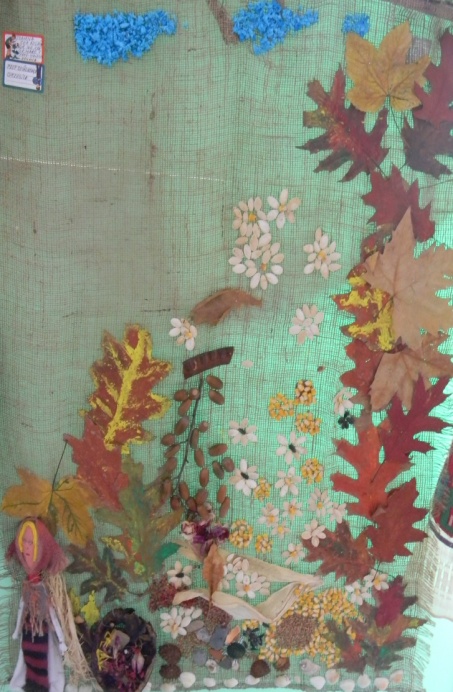 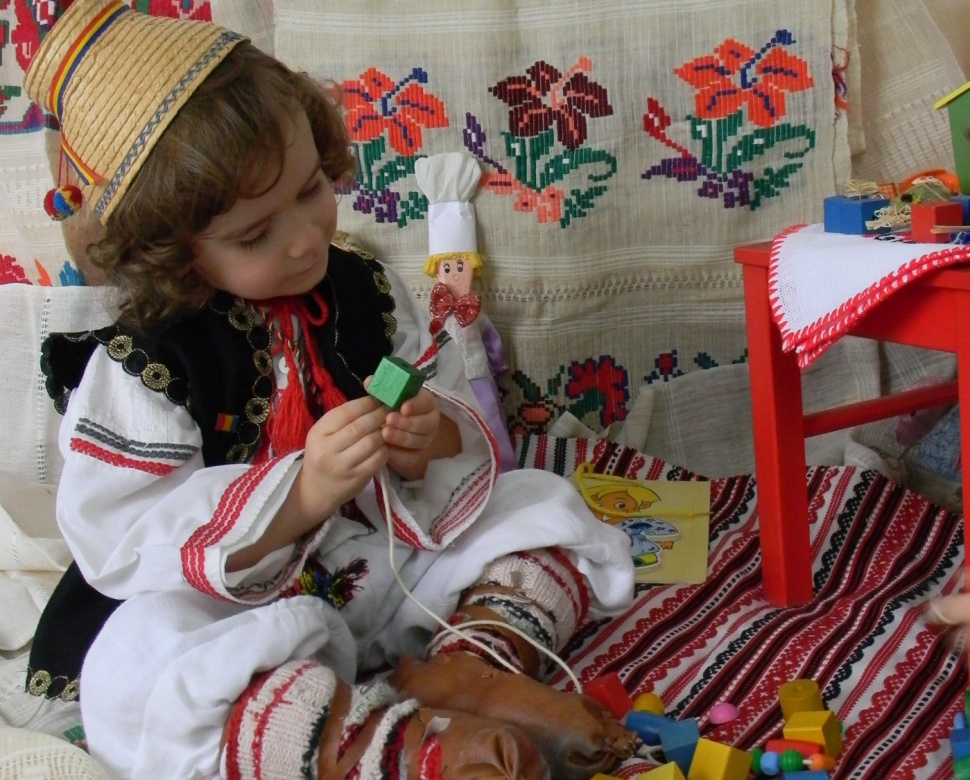 ROMÂNAŞI
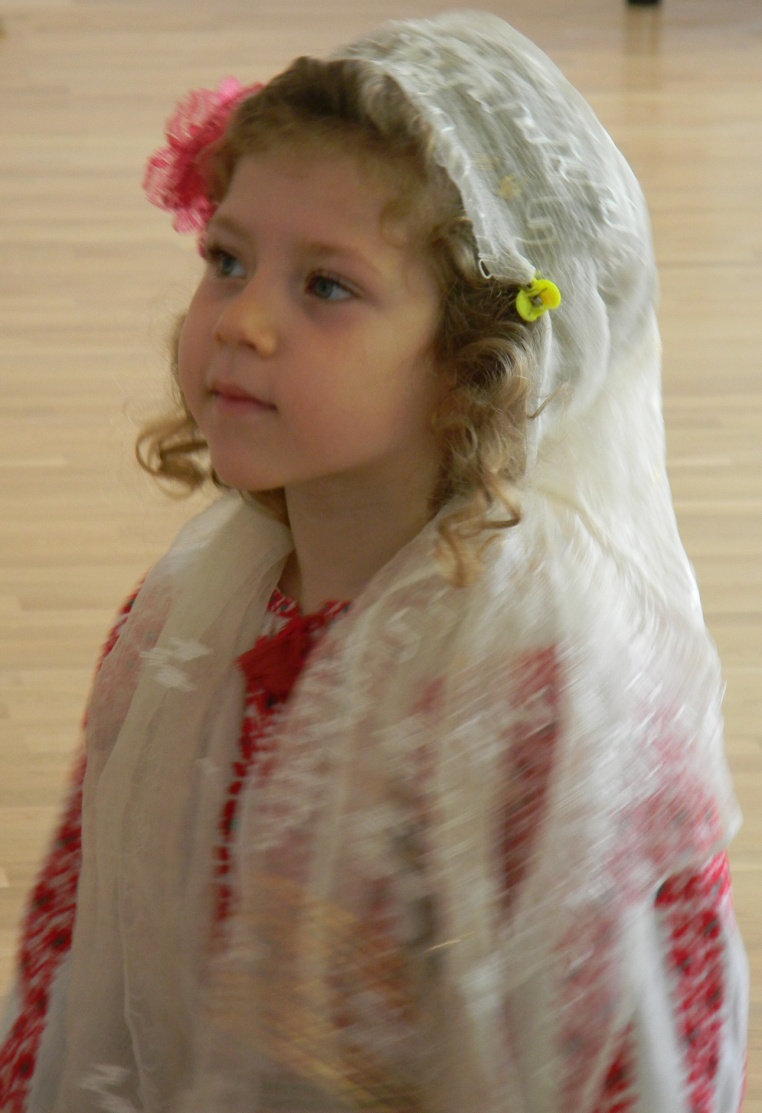 ...ŞI ROMÂNCUŢE!
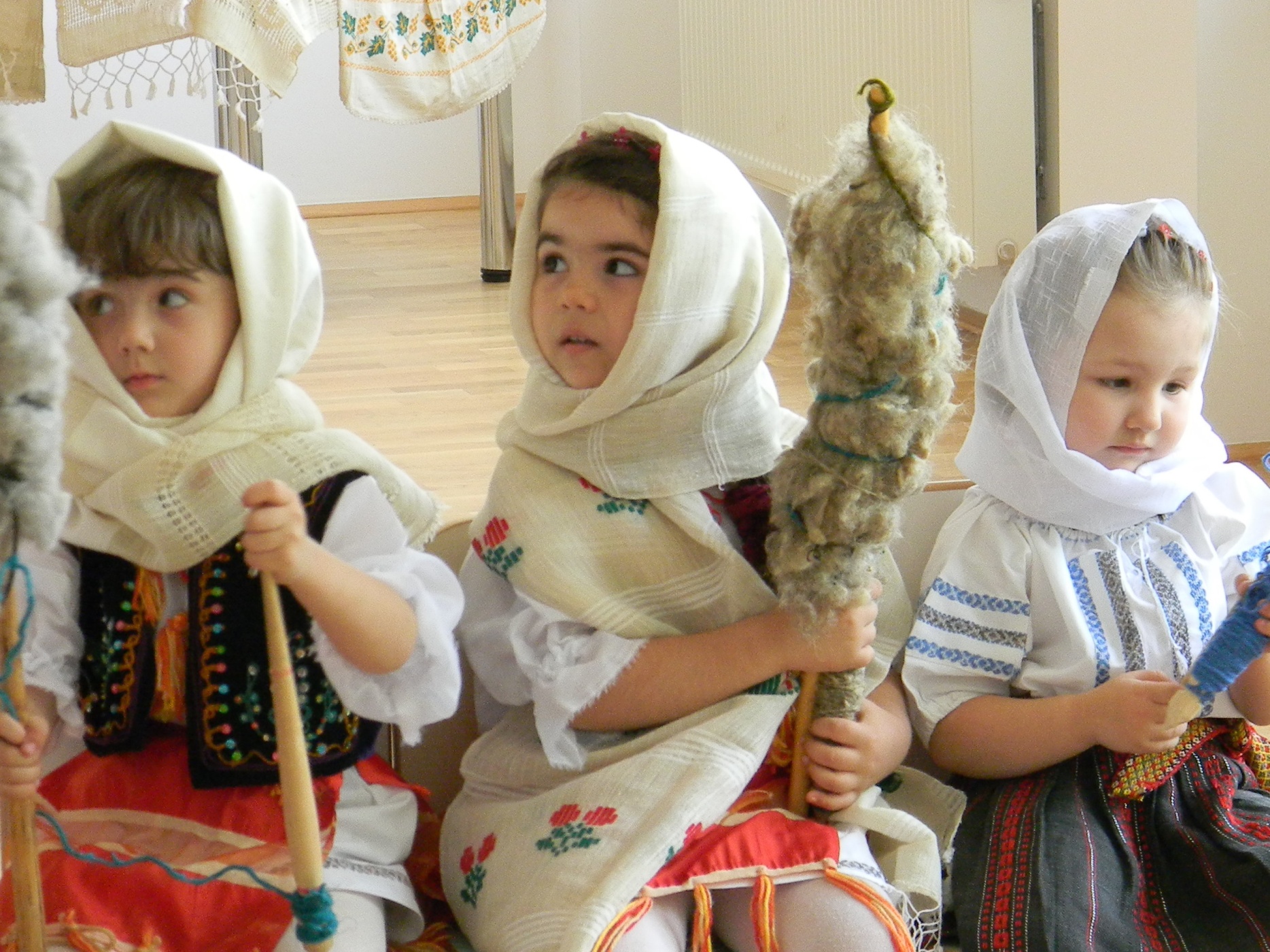 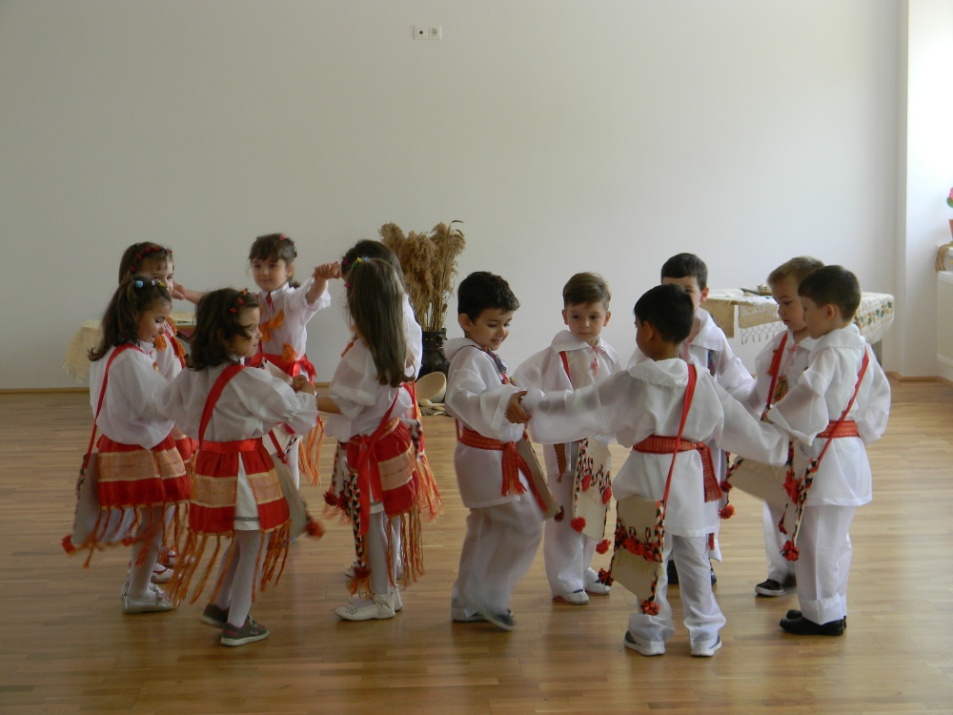 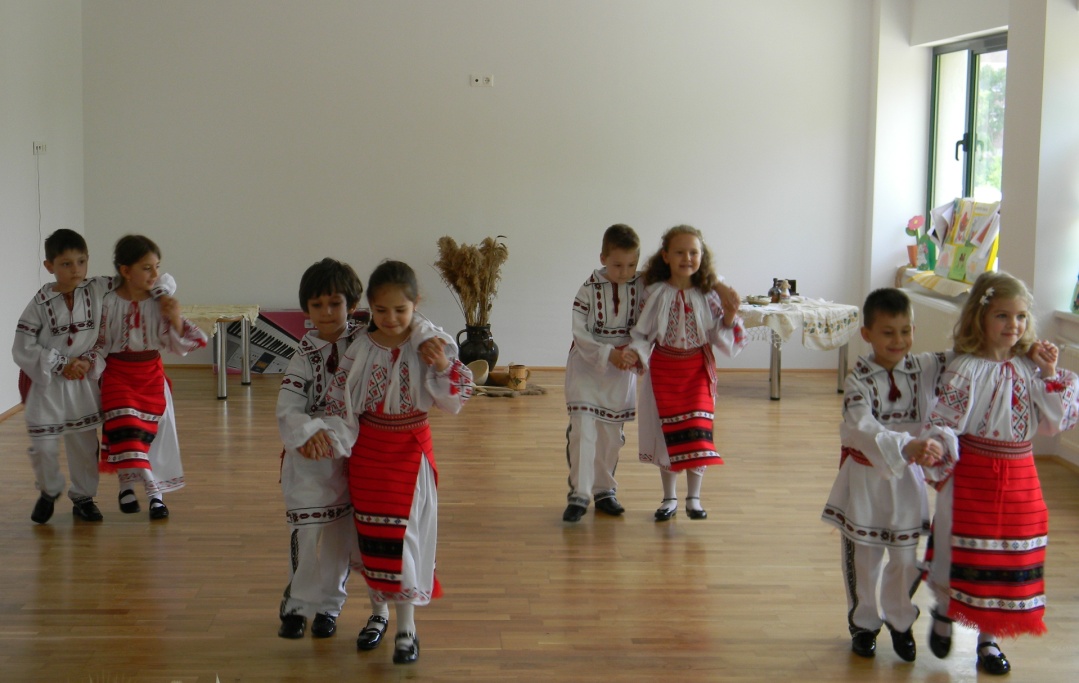 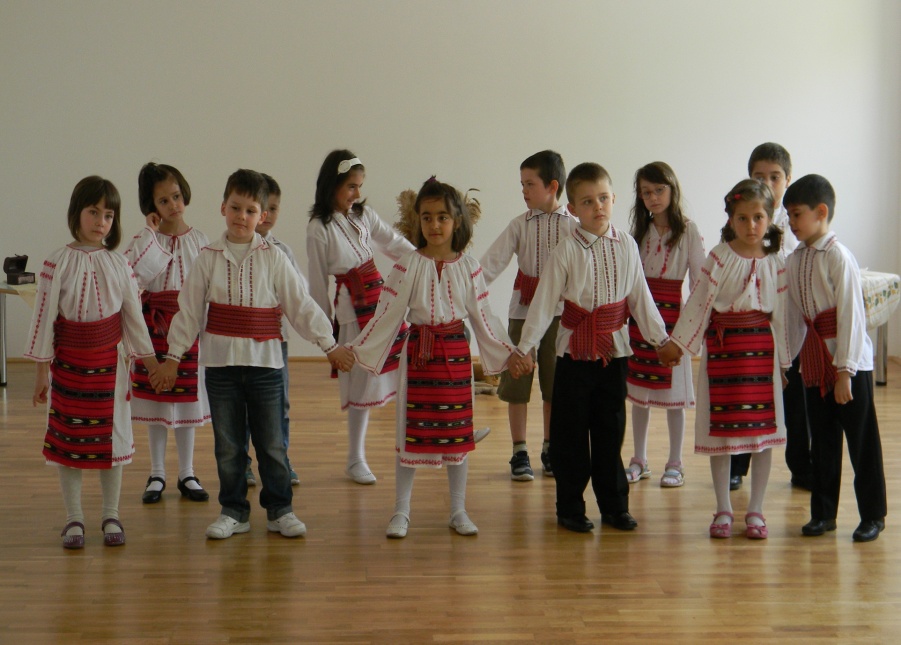 DRAG MI-E JOCUL
 ROMÂNESC!
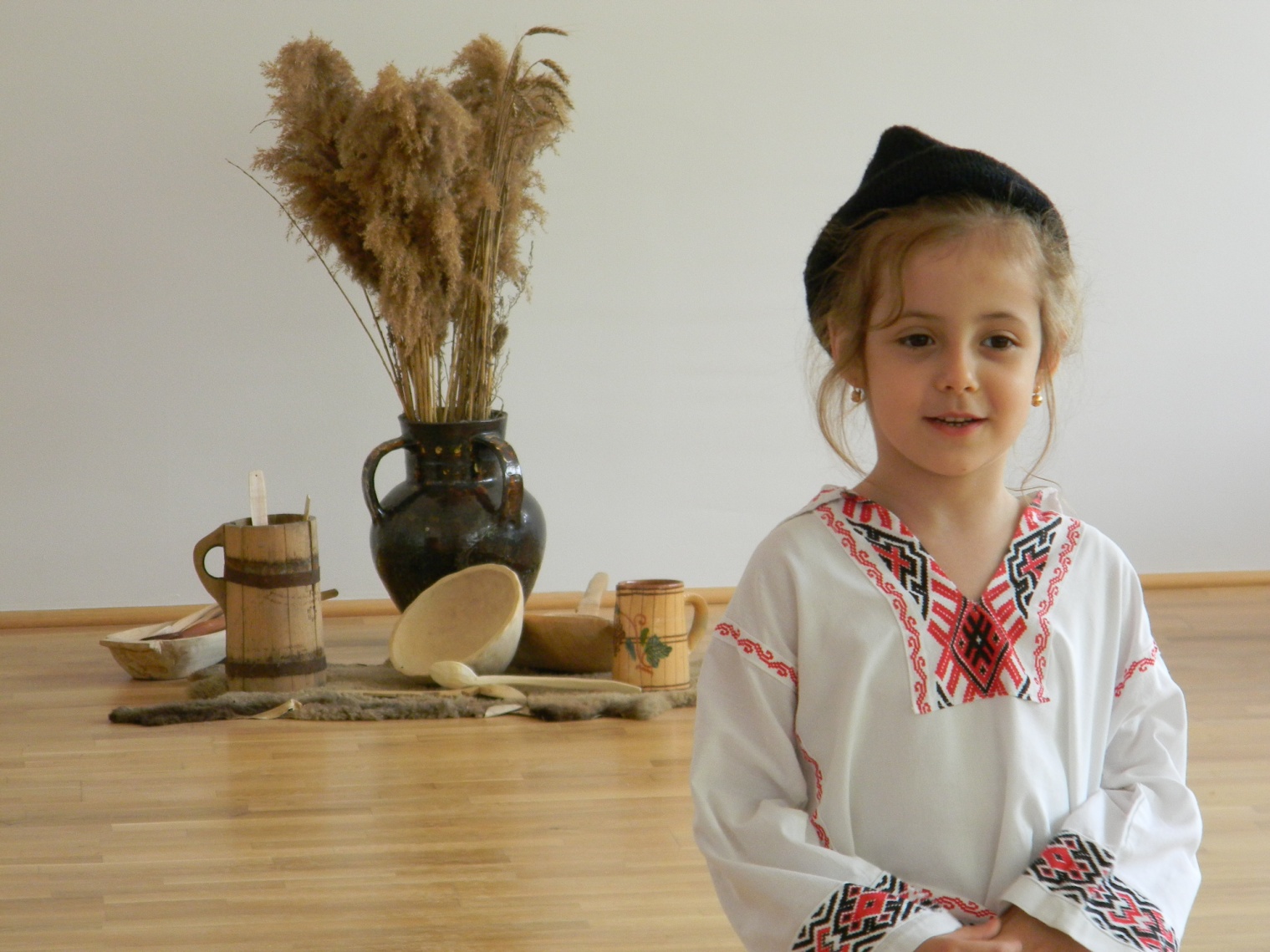 ROMÂNUL S-A NĂSCUT POET...
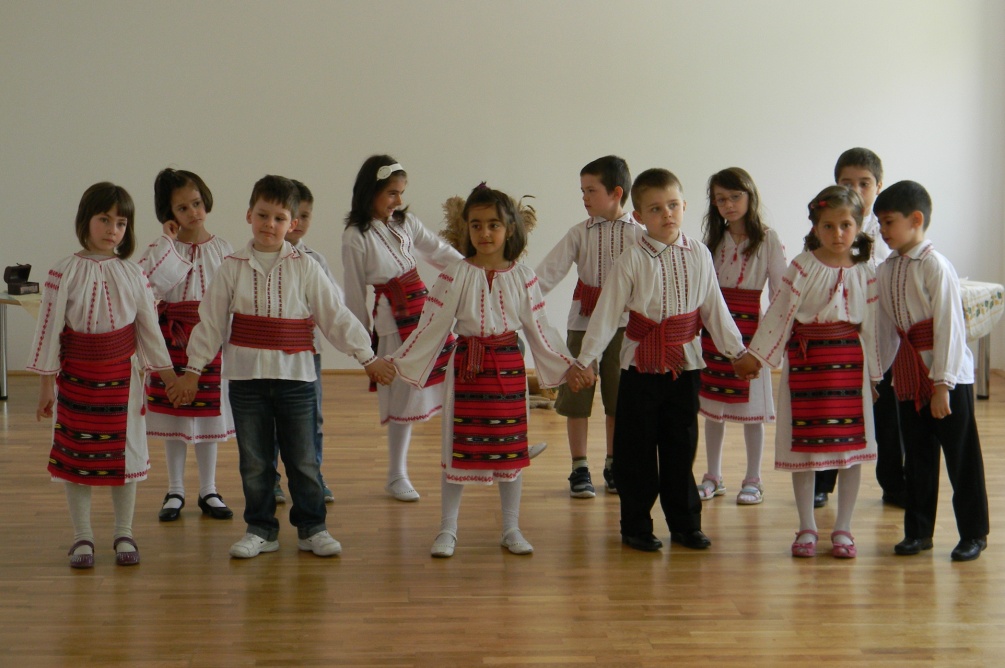 CÂNTECUL
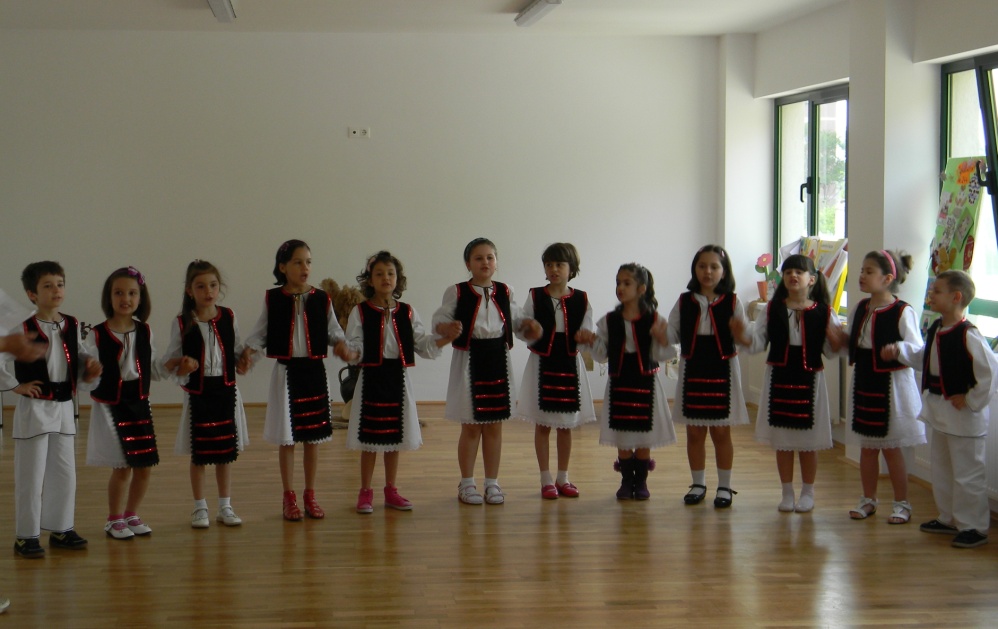 VESELEŞTE
 INIMA OMULUI!
LA OGLINDĂ. 
ÎN TRECEREA ANILOR.
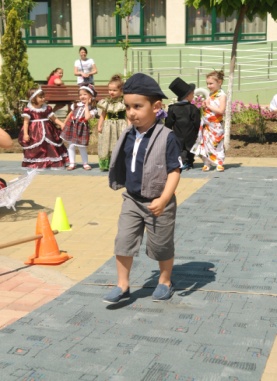 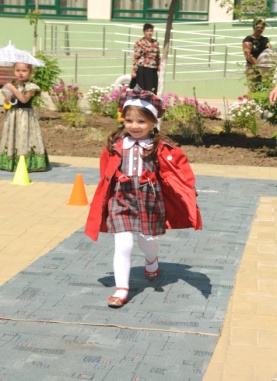 PARADĂ
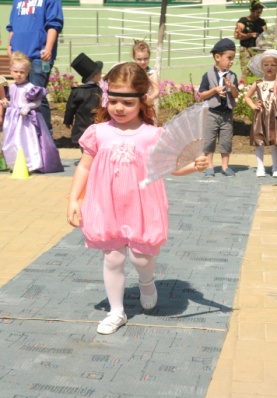 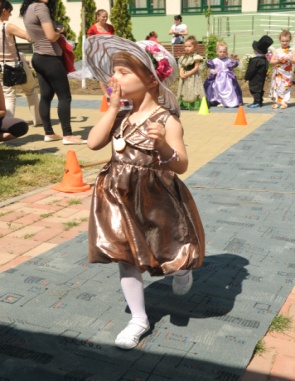 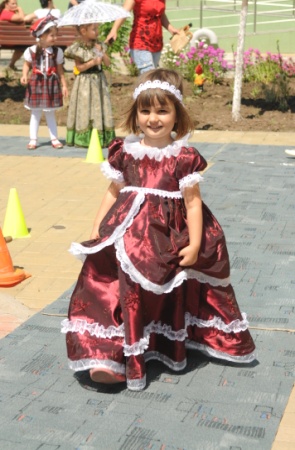 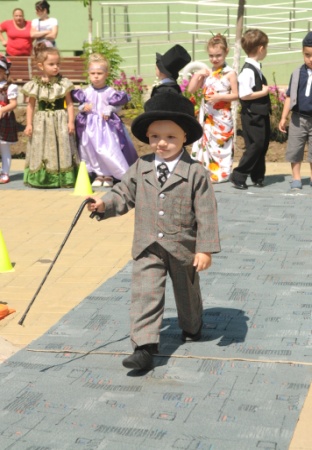 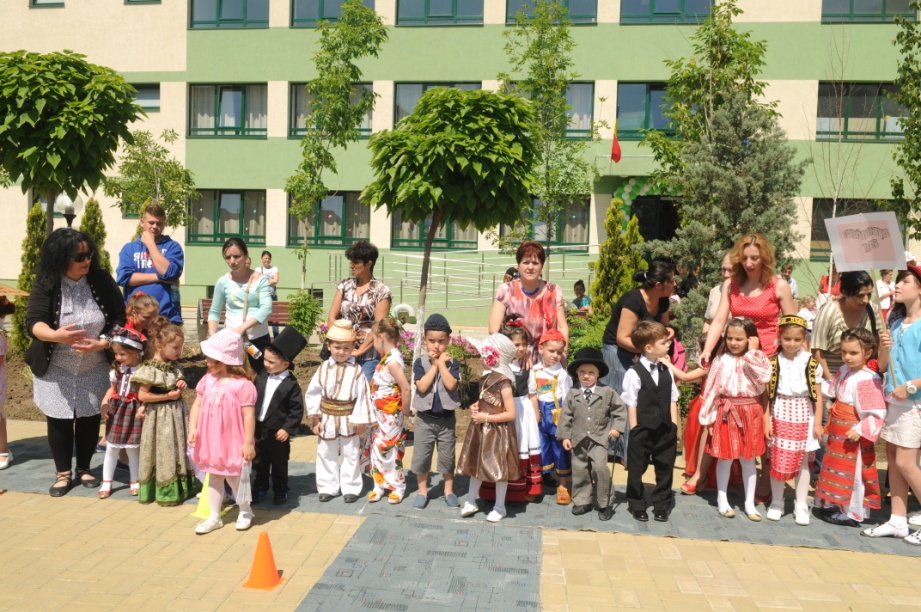 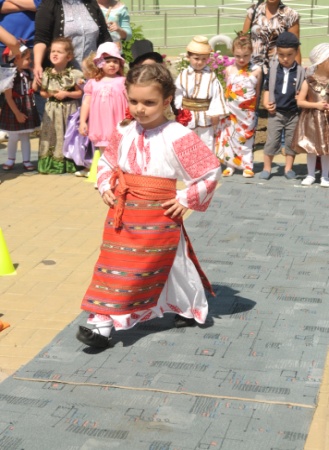 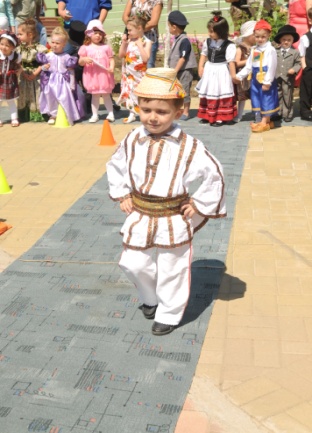 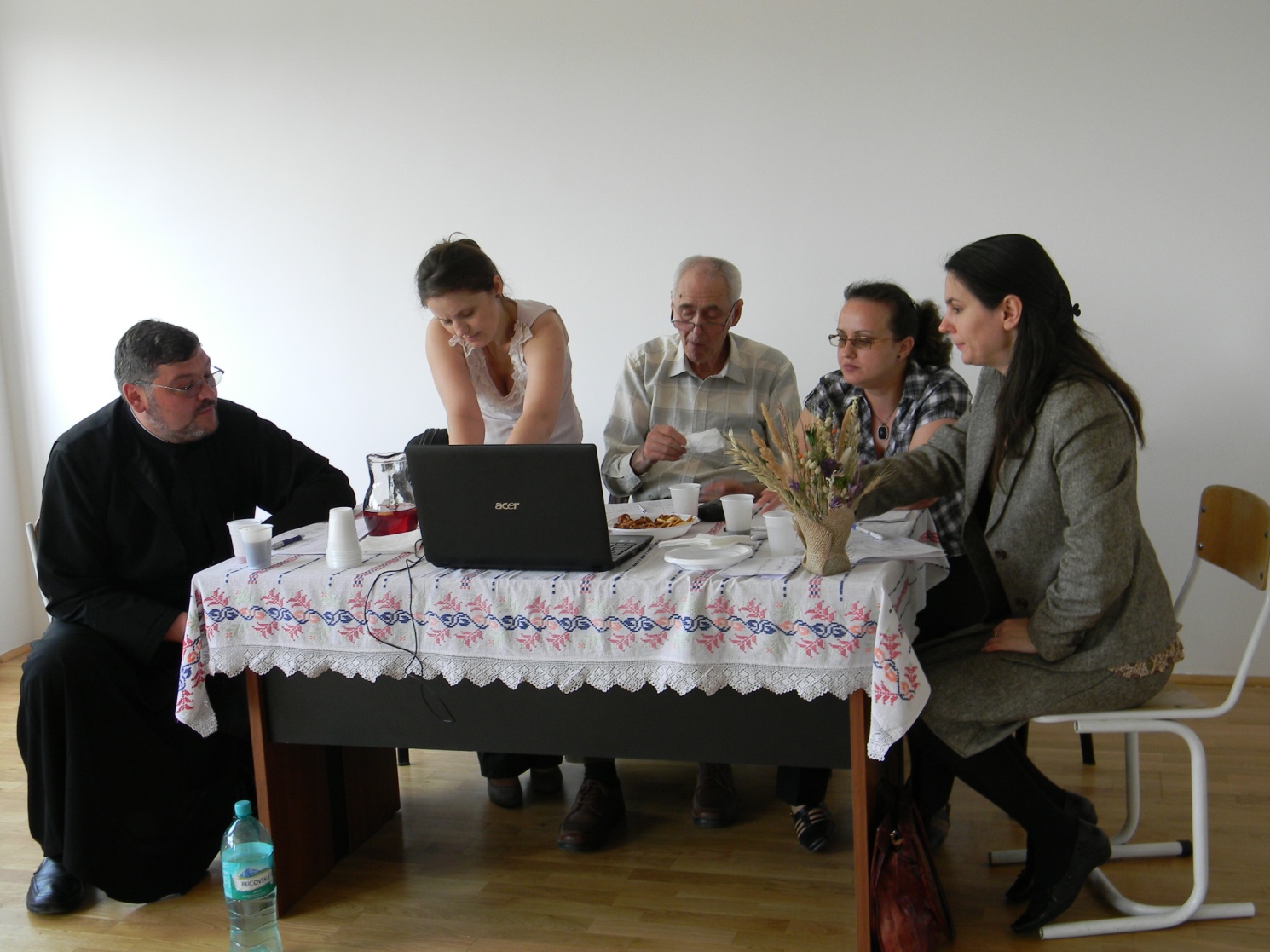 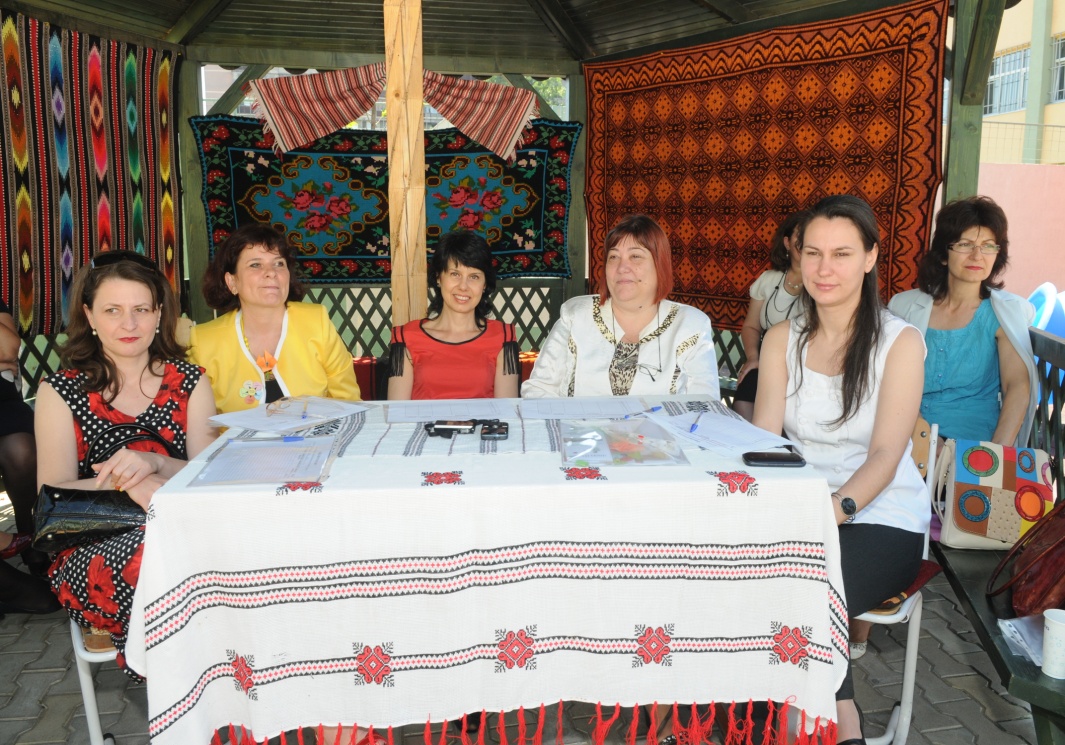 DECIZII GRELE!
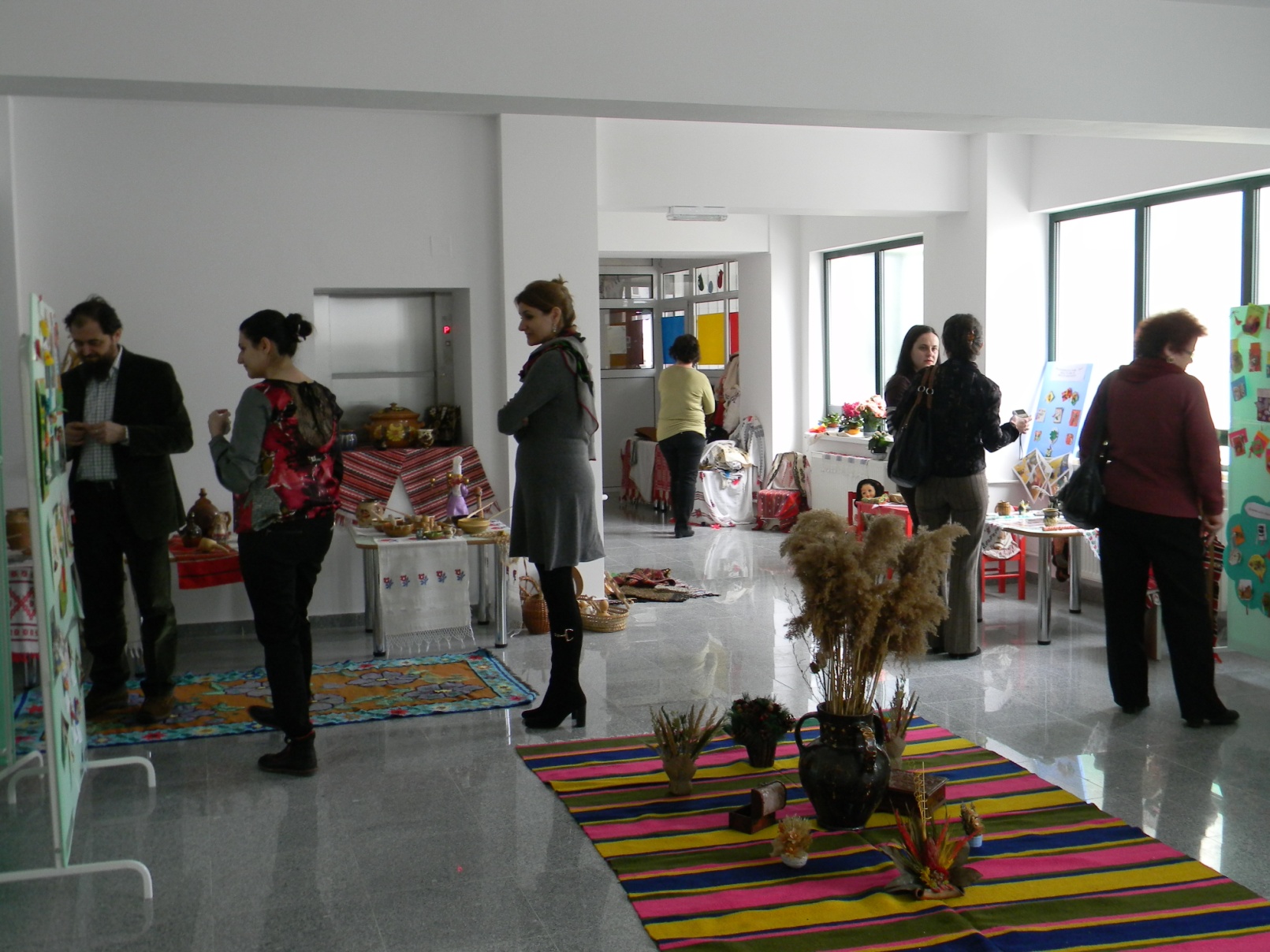 SĂ LE ARĂTĂM ŞI CELORLALŢI!
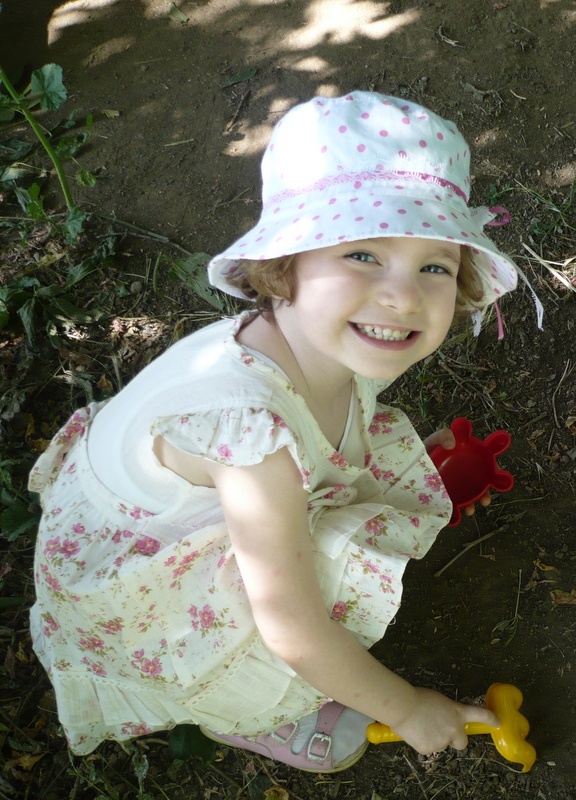 ,,Să ne dăm toată silinţa
 să facem  din copil
un OM şi un CARACTER”.
(după Liviu Rebreanu)
VĂ MULŢUMIM!

PROF. DIR. TATIANA PATRAŞ
PROF. DRD. MARINELA OPREA
PROF. IRINA COJOCARU
PROF. MIRABELA ENACHE